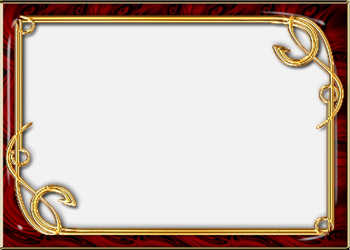 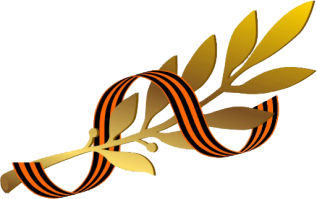 Муниципальное общеобразовательное учреждение
«Средняя общеобразовательная школа №16»
Городская акция 
«Ветераны – гордость нашего города!»
Номинация «Фронтовики, наденьте ордена!»
Лидия Мартемьяновна Мичурина
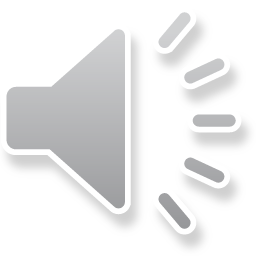 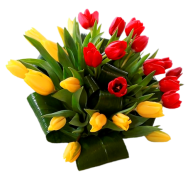 Автор работы:
СЕМЕНЕНКО МАРИЯ, 4В класс 
Руководители:
РАСПОПОВА ОКСАНА АНАТОЛЬЕВНА, КАДОЧНИКОВА АННА ЮРЬЕВНА
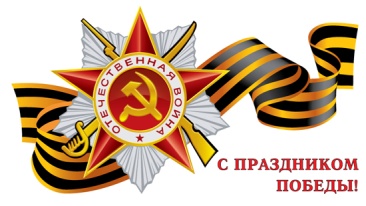 КЕМЕРОВО, 2015
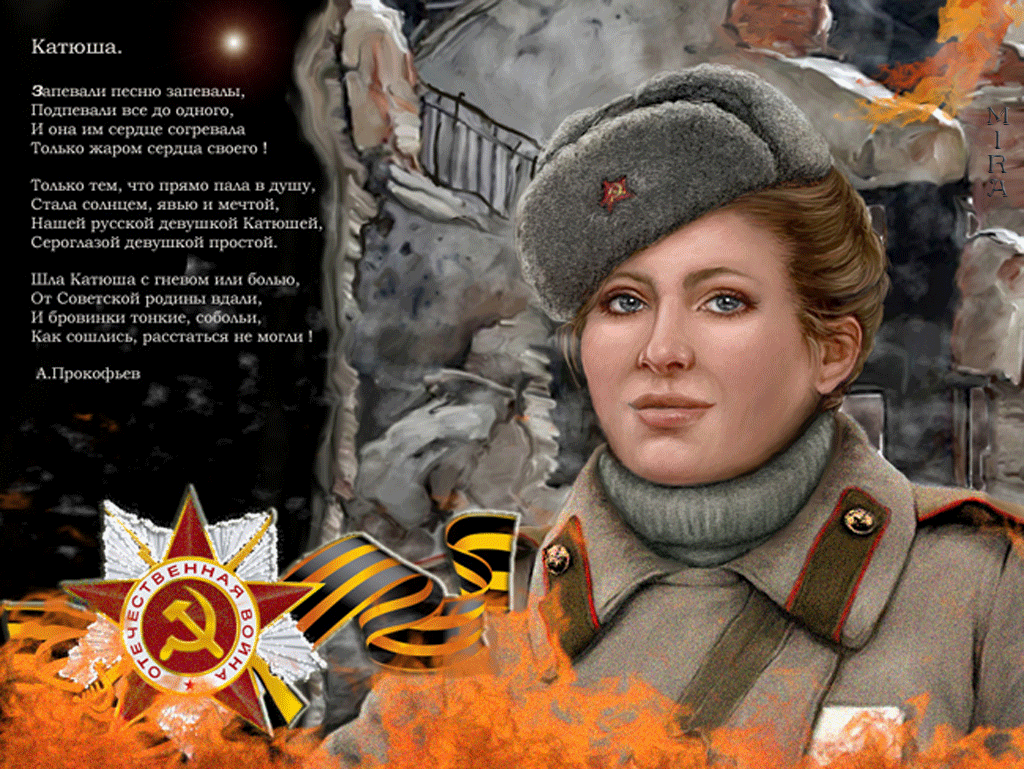 Фронтовики,
наденьте
ордена!
.
Лидия Мартемьяновна Мичурина
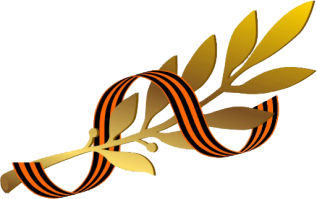 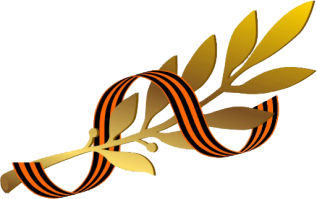 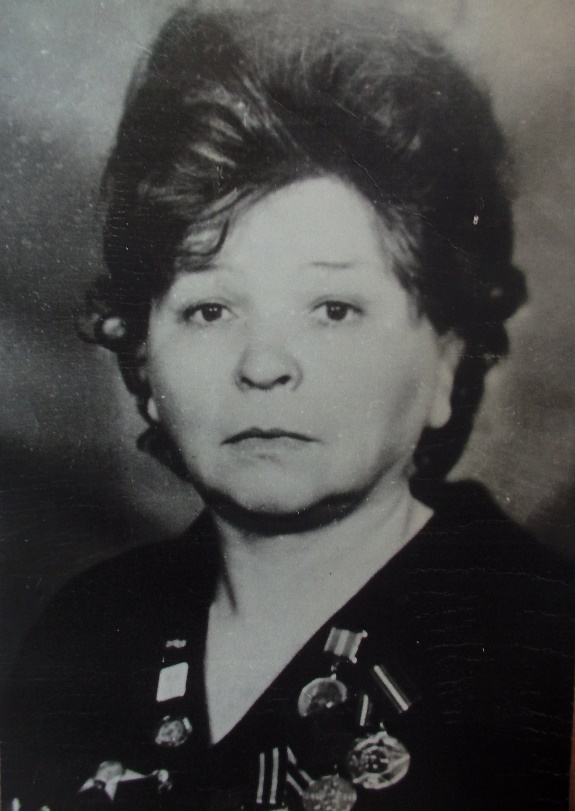 ЛИДИЯ МАРТЕМЬЯНОВНА МИЧУРИНА родилась в 1922 году. 
В 19 лет, в начале 1942 года, добровольцем отправилась на фронт. Со своего родного города, Топок, товарным вагоном она доехала до Юрги, где прошла боевую подготовку. После этого, молодая девушка санитарным инструктором попала в 22-ю стрелковую дивизию сибиряков-добровольцев, которая уже в ноябре-декабре 1942-го и в начале 1943 года под городом Белый Калининской (сейчас Тверской) области столкнулась с мощным натиском фашистов.
.
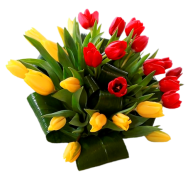 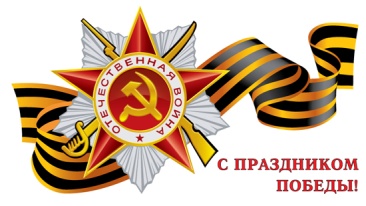 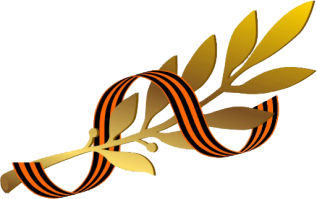 В преддверии памятные сувениры.
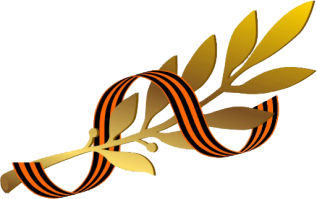 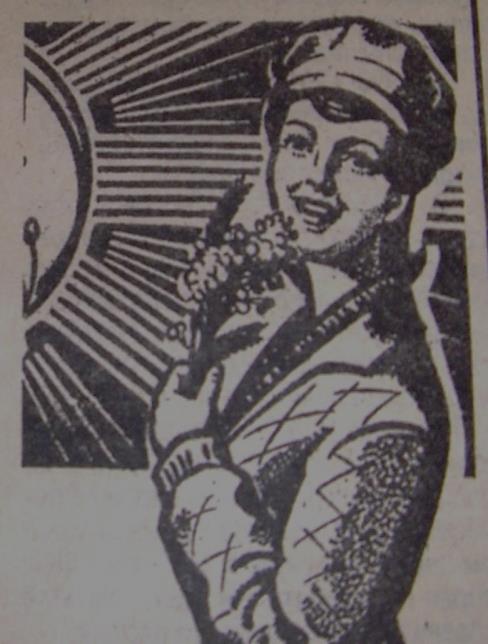 Несмотря на хрупкость и малый возраст, девушкам медицинской службы приходилось быть наравне с мужчинами-солдатами, не уступать им ни в силе, ни в храбрости. «О себе тогда не думали, – вспоминает она. – Мокрые, грязные, работали на износ. Ползли от одного к другому, чтобы спасти, откопать из-под завала, оказать помощь».
        Пройдя через территорию Белорусской ССР, в 1944 году Лидия Мартемьяновна оказалась в латвийском городе Мадона под Ригой, где была в третий раз ранена, тяжело контужена. После госпиталя она вернулась в Кемерово, сразу же устроилась санитарным врачом, проработав на этой должности почти 30 лет, оберегая здоровье кемеровских угольщиков.
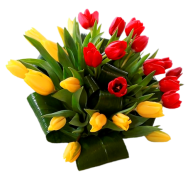 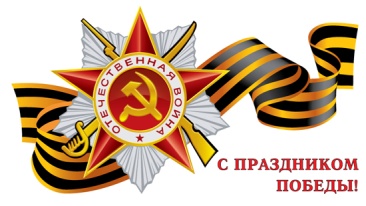 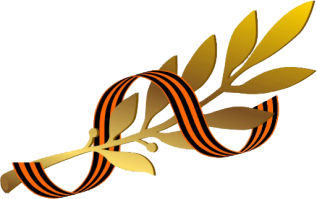 В преддверии памятные сувениры.
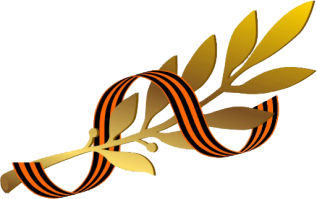 За трудовое время и позже, выйдя на пенсию, Лидия Мартемьяновна активно вела работу по гражданско-патриотическому воспитанию подрастающего поколения: исполняла боевые песни, читала стихи собственного сочинения, делилась воспоминаниями о подвигах своей дивизии, участвовала в создании и работе ряда школьных музеев боевой и трудовой славы. В 1995 году она выпустила книгу «Записки санинструктора», в которой отразила свои воспоминания о пережитых тяжелых военных годах.
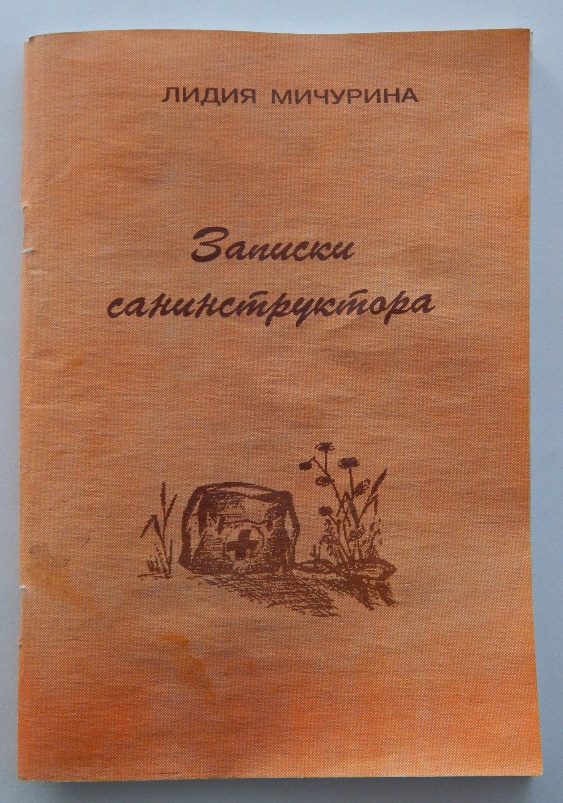 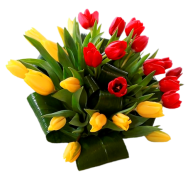 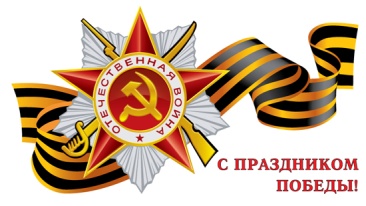 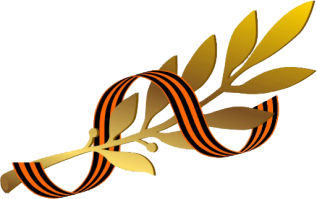 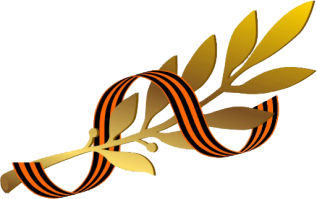 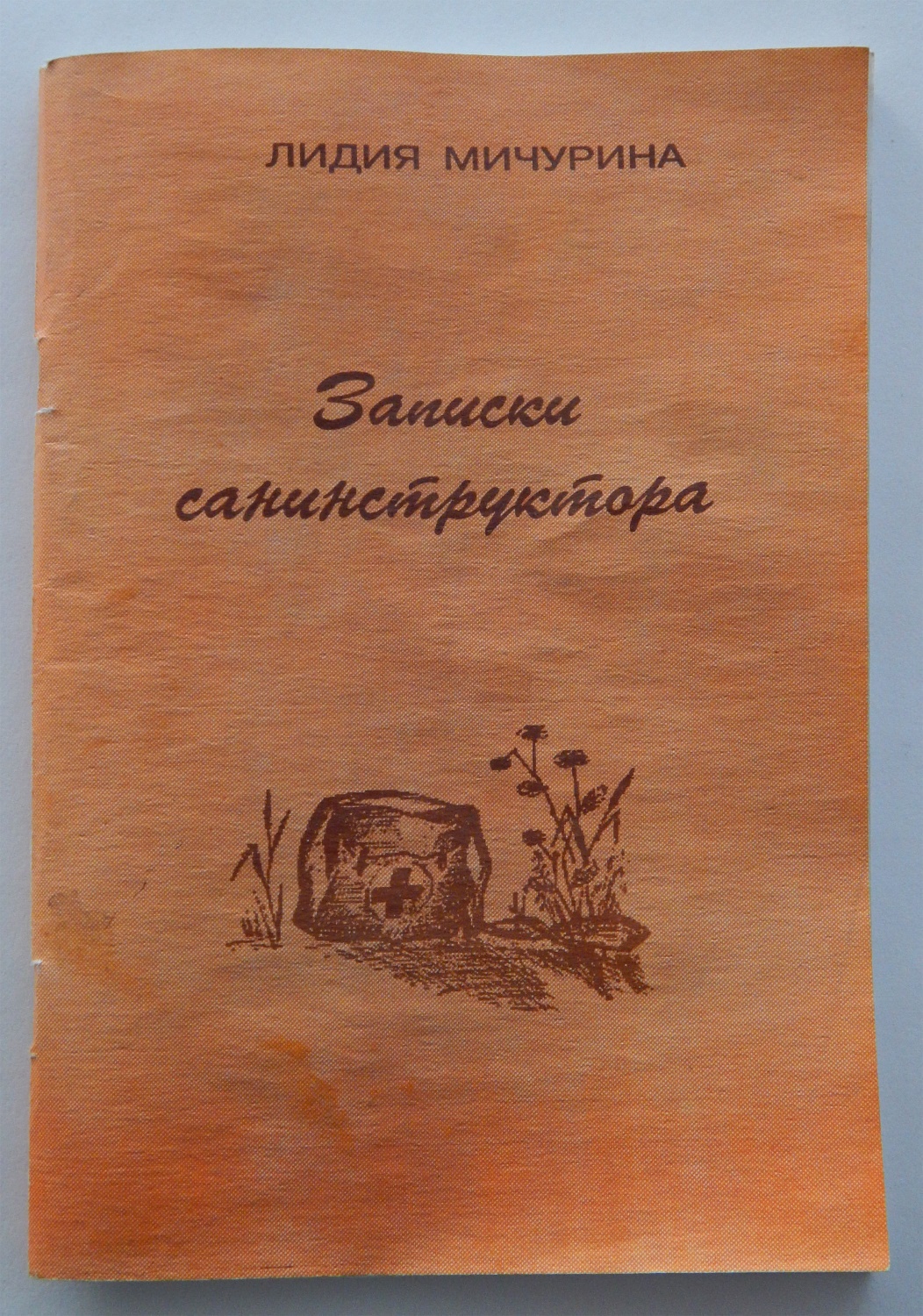 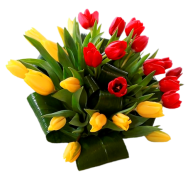 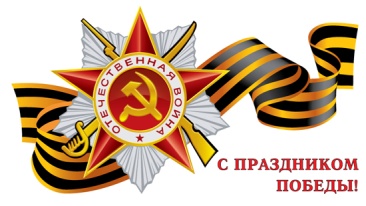 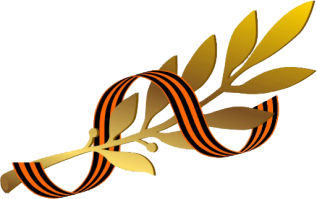 Лидия
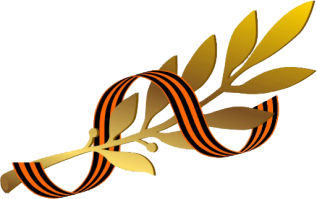 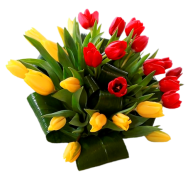 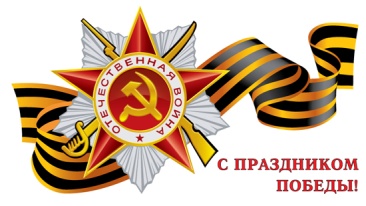 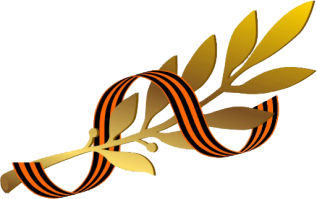 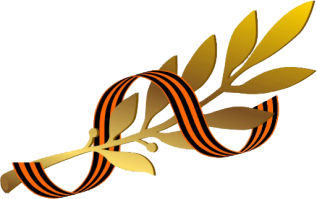 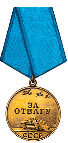 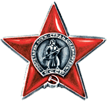 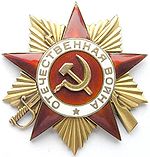 .
Лидия Мартемьяновна награждена многими государственными наградами, среди которых Орден Красной Звезды, медали «За Победу», «За Отвагу», а также наградами Кемеровской области. Имеет звание «Почетный ветеран» города Кемерова.
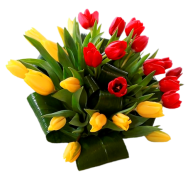 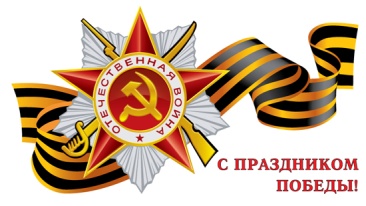 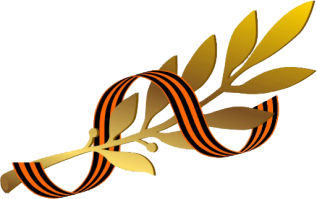 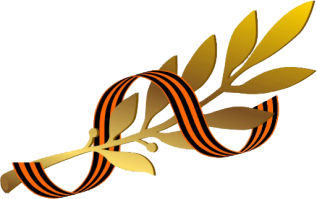 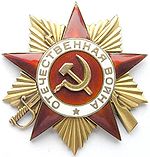 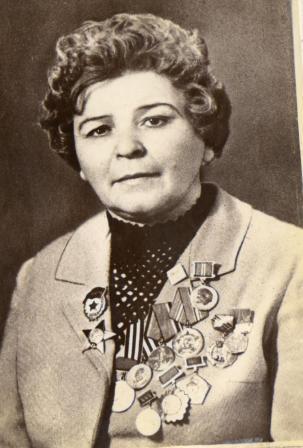 .
В честь 40-летия Победы удостоена
                        Ордена Отечественной войны I степени.
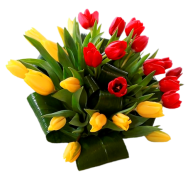 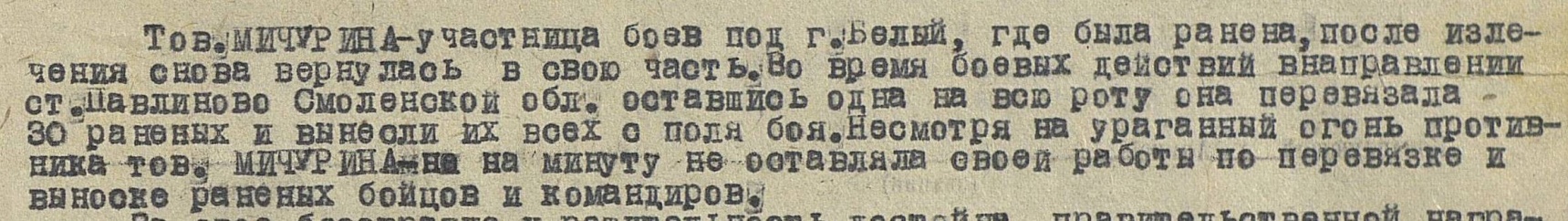 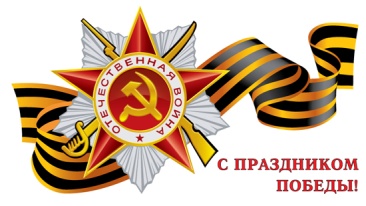 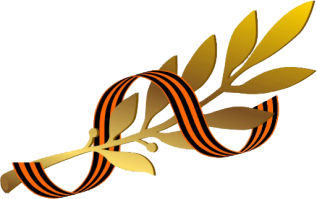 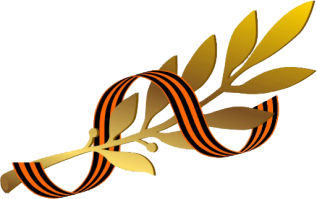 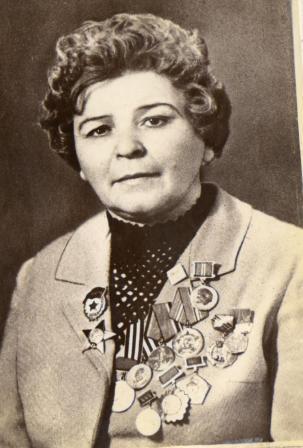 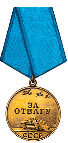 .
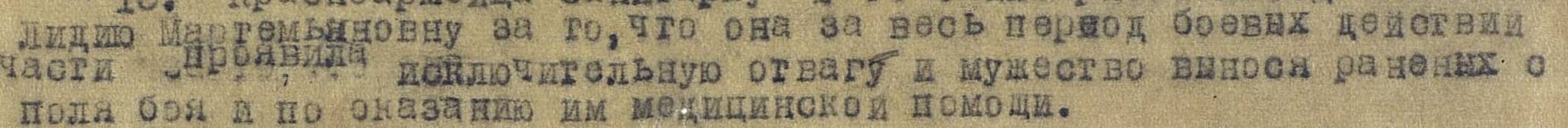 Строка из приказа о награждении


Фронтовая  медицинская сестра. 
Гвардии  старшина медицинской службы.
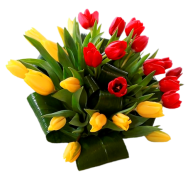 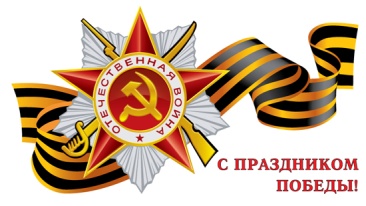 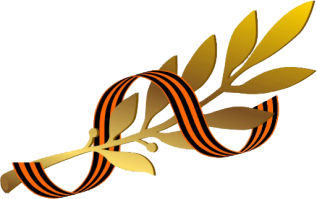 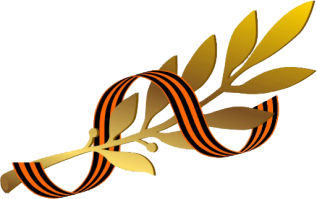 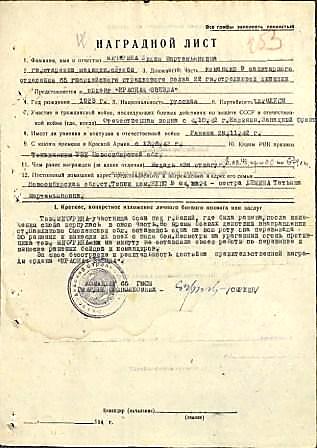 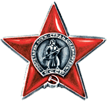 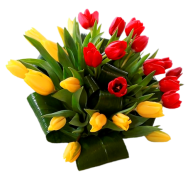 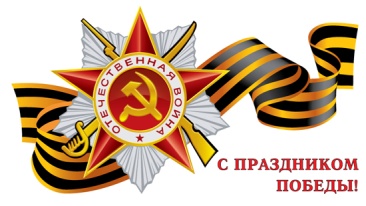 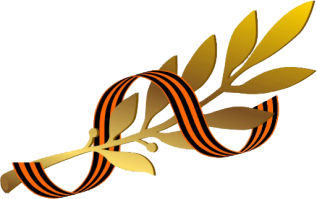 В преддверии
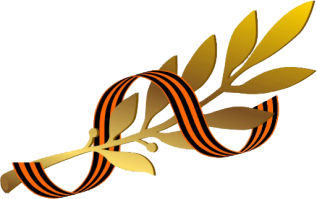 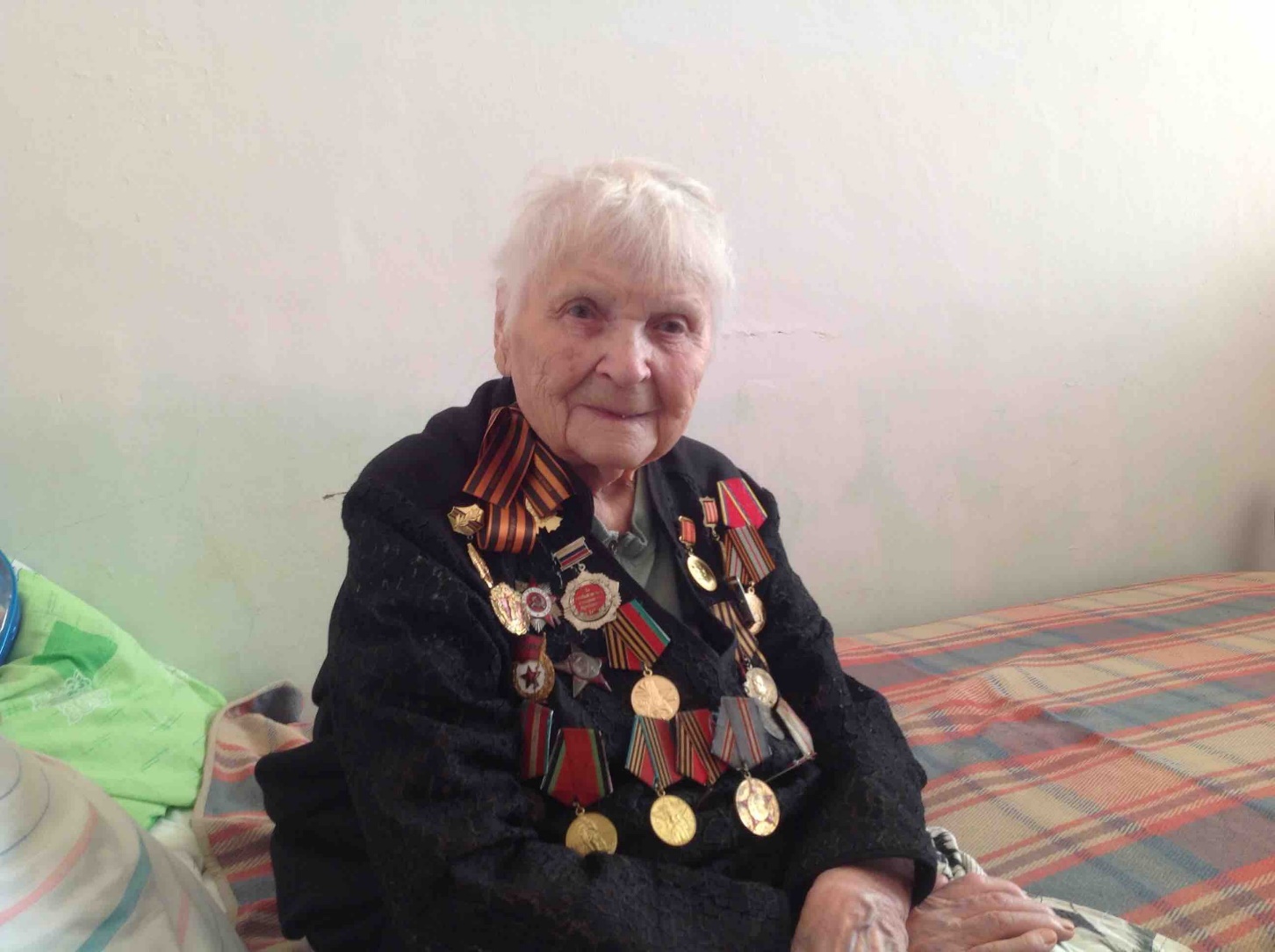 Сейчас ветерану 93 года, у нее есть сын, трое внуков и трое правнуков.
 Несмотря на возраст, она прекрасно помнит все, что случилось на войне,
 охотно рассказывает о тех событиях своим гостям. 
За послевоенные годы Лидия Мартемьяновна успела объехать места боев, в которых ее дивизия принимала участие, несколько раз встретиться с боевыми товарищами.
.
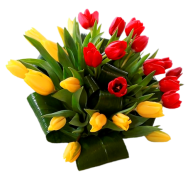 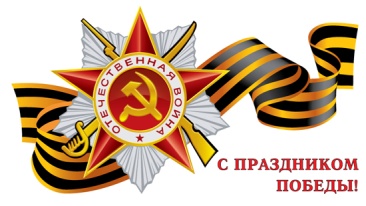 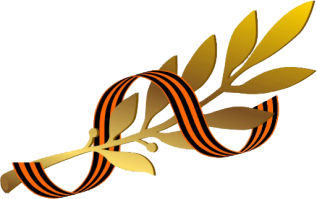 27 февраля
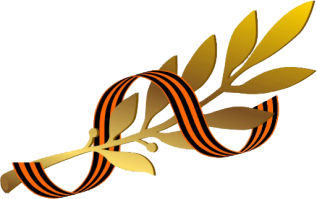 В преддверии официальной части,  состоялась встреча ветеранов, однополчан 150 Сталинской стрелковой дивизии города Юрги и  г. Кемерово -  Мичуриной Лидии Мартемьяновны, Бобкова Алексея Владимировича и Филенко Петра Павловича. Встреча стала очень трогательным и в тоже время радостным событием. Ветераны рассказали ребятам, как вместе сражались под городом Белым, показали фотографии, спели песни и вручили памятные сувениры.
27 февраля 2015 г.
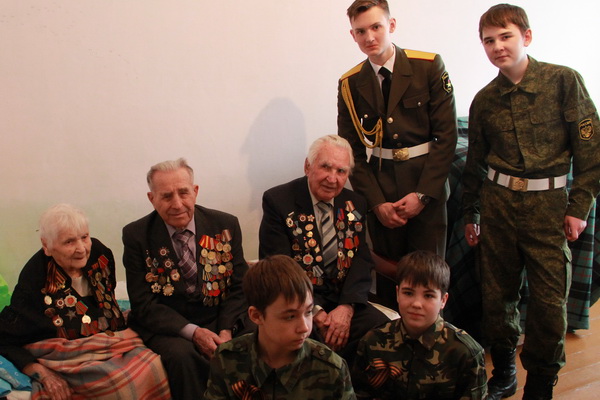 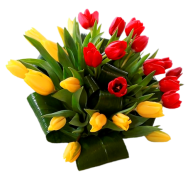 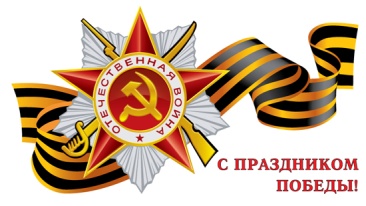 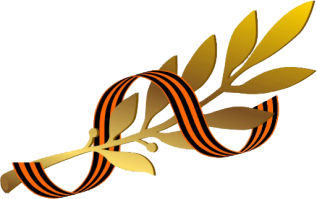 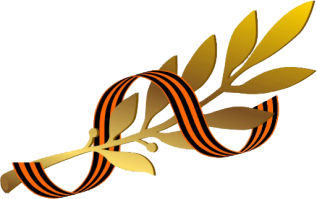 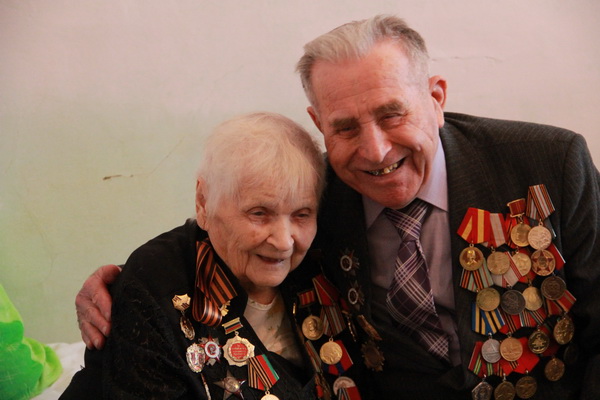 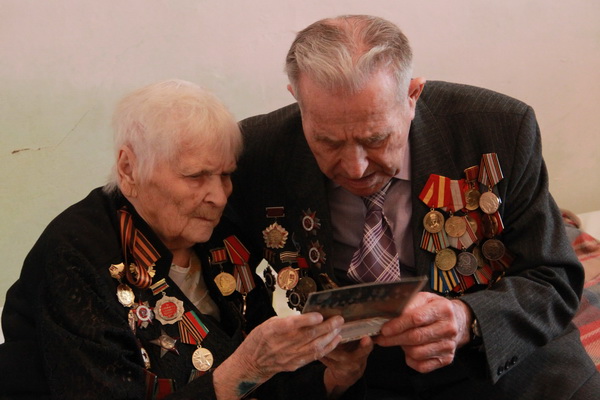 .
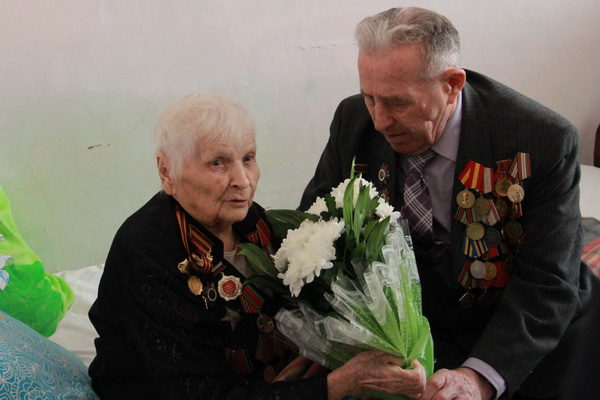 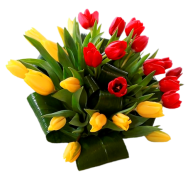 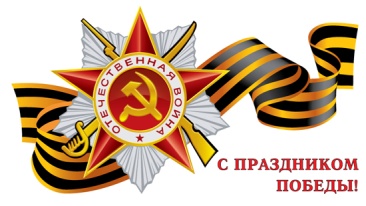 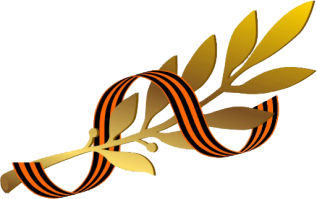 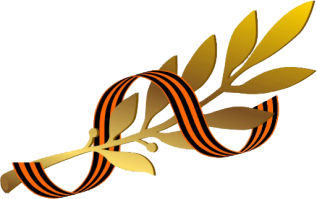 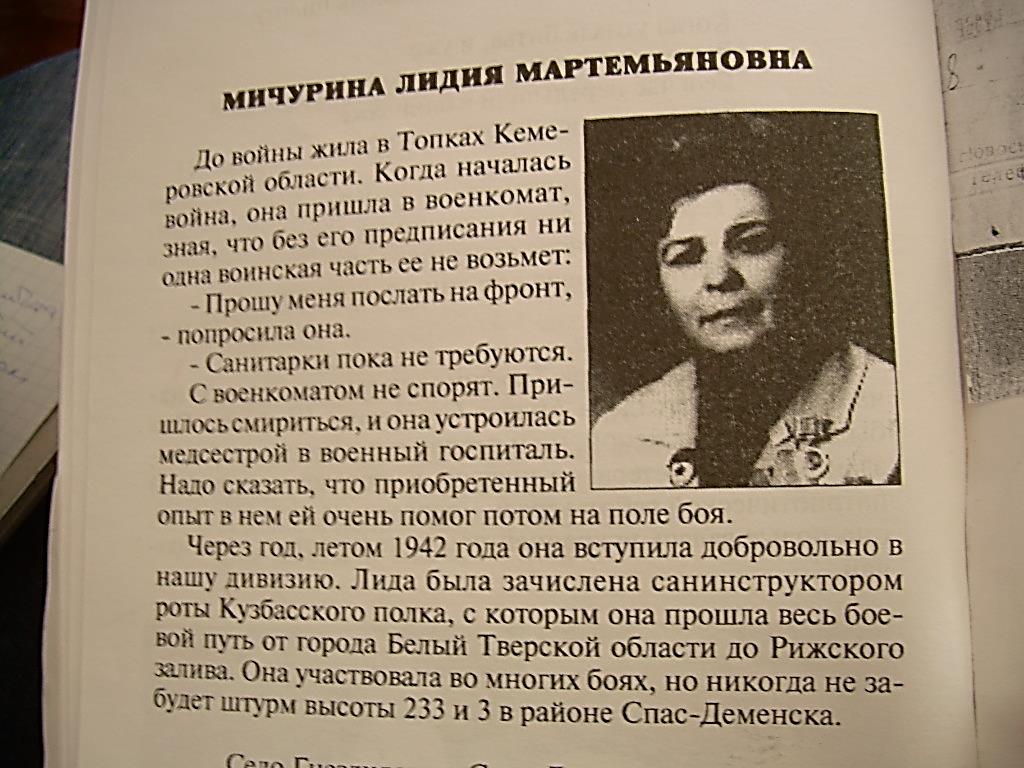 .
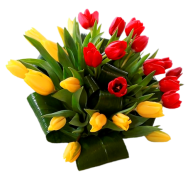 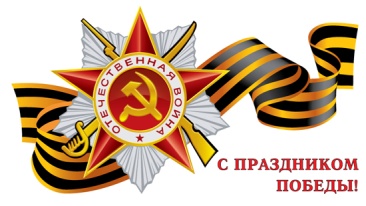 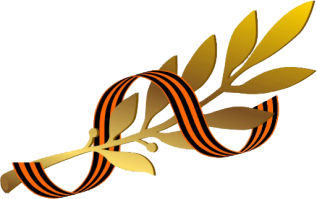 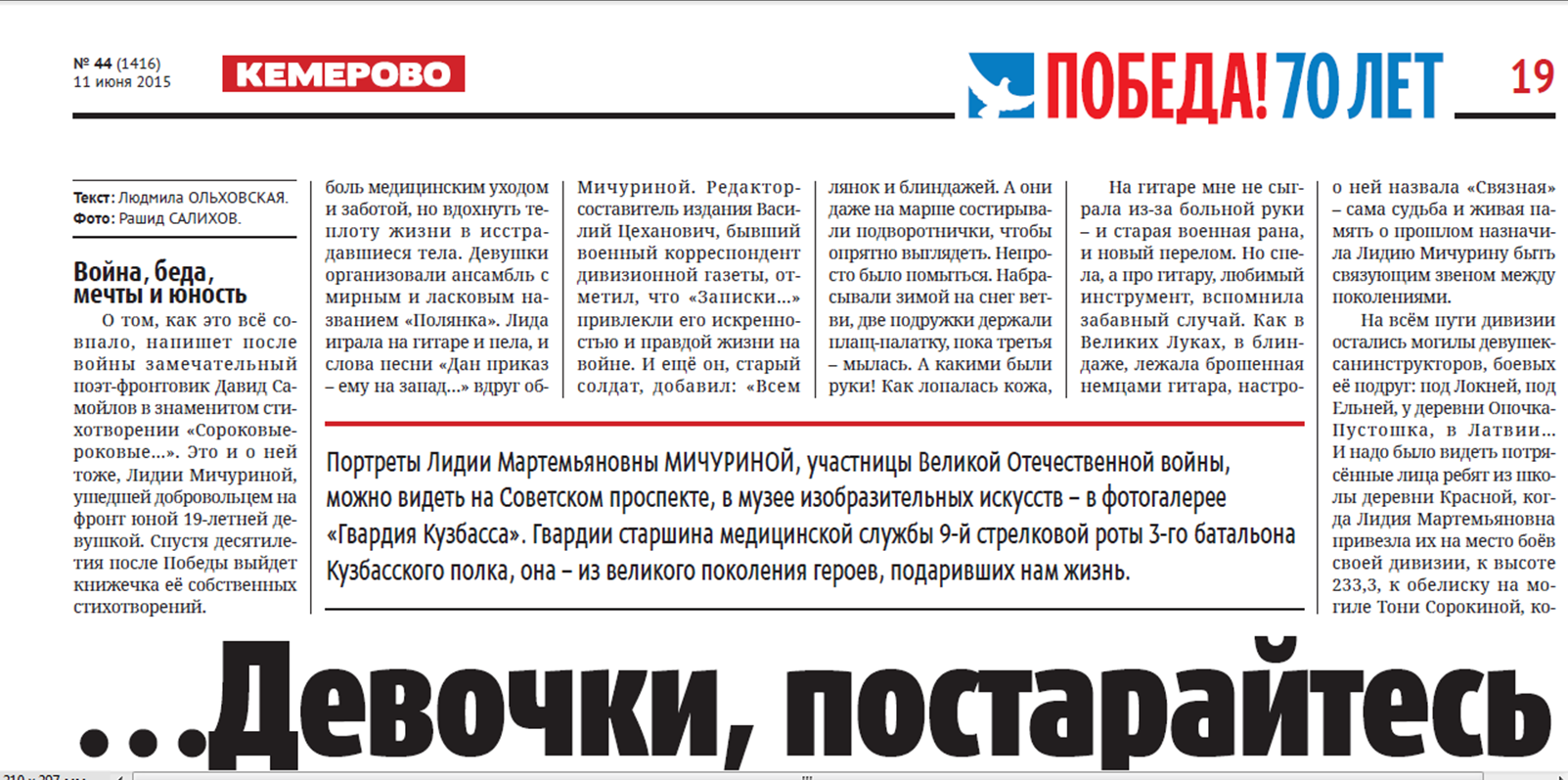 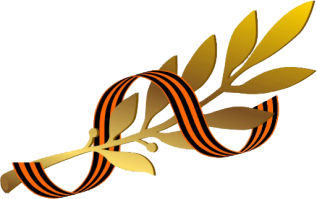 .
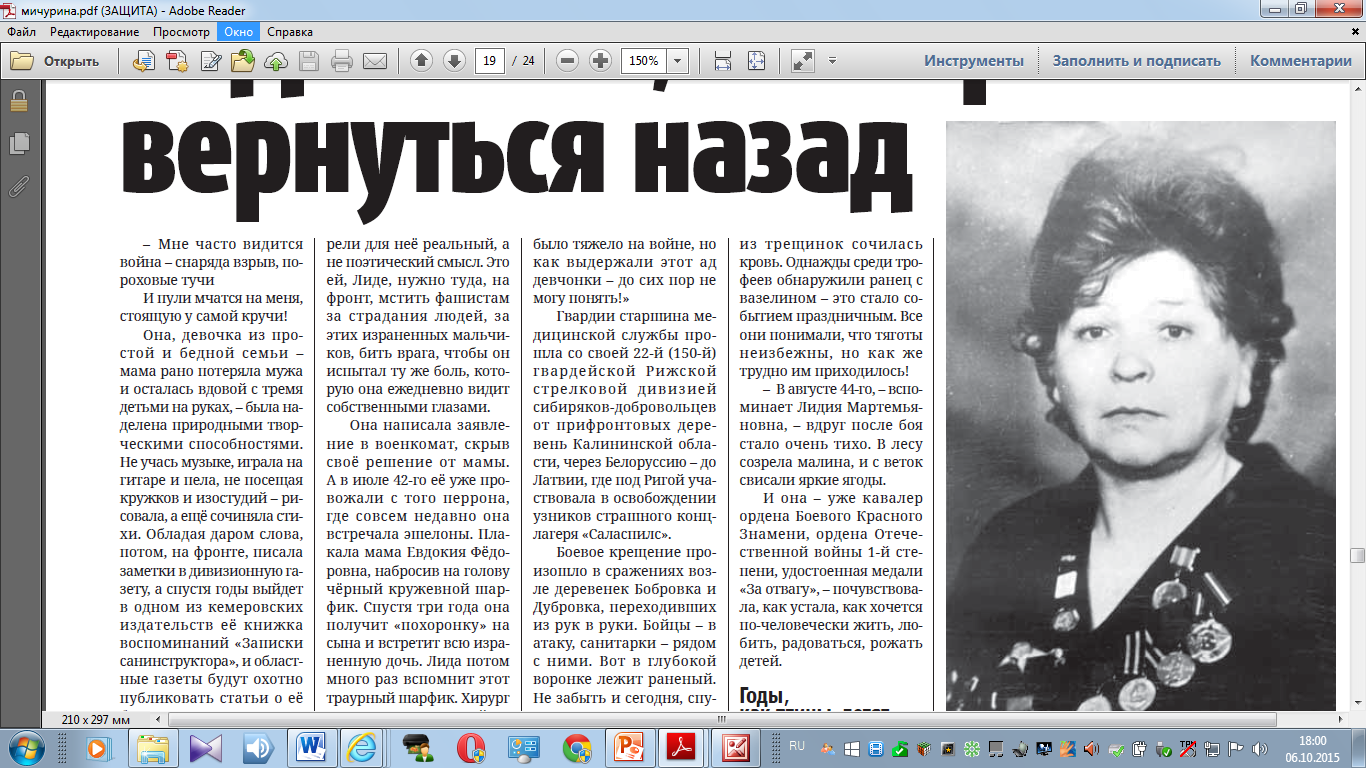 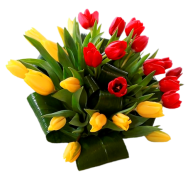 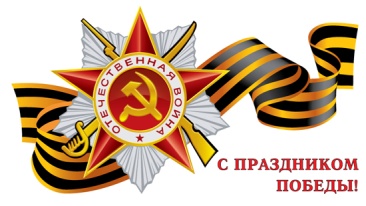 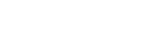 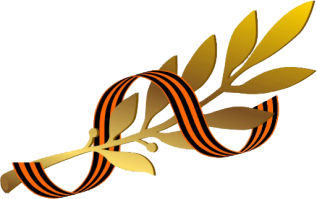 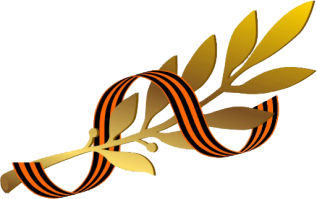 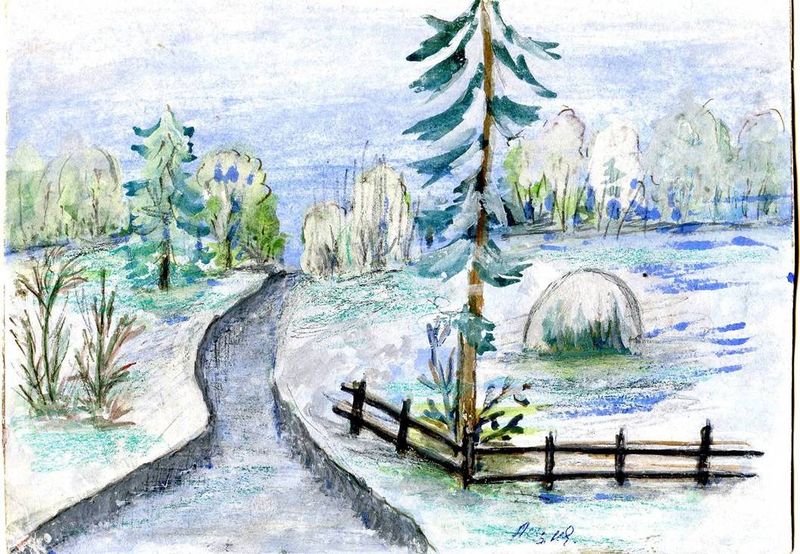 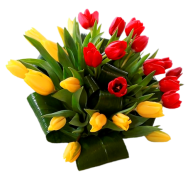 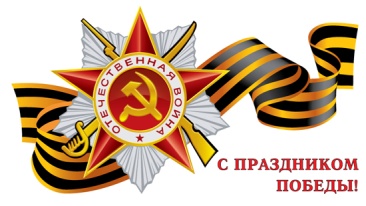 Лидия Мартемьяновна очень красиво рисовала
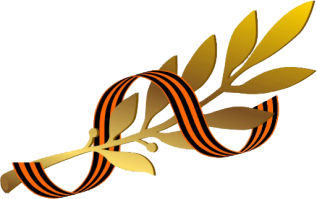 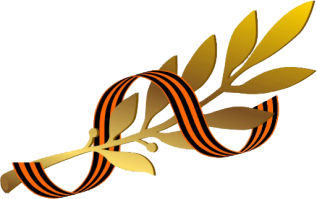 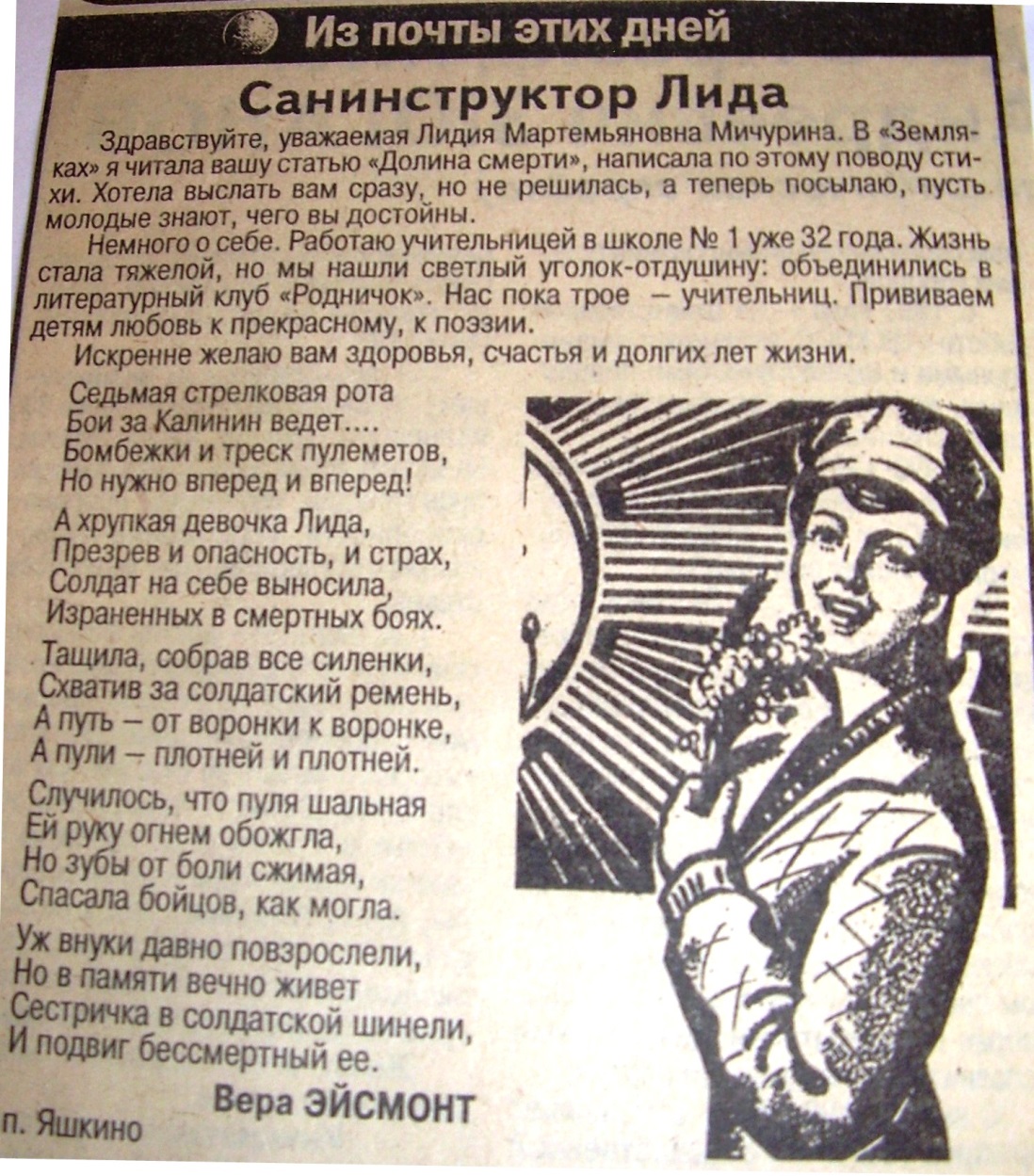 .
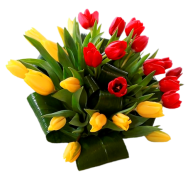 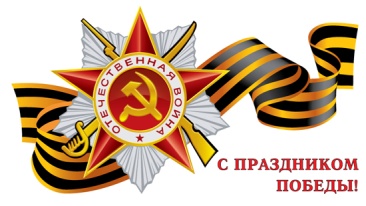 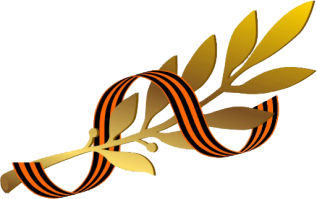 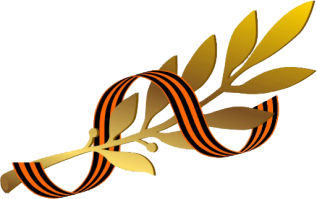 Из домашнего архива
Лидии Мартемьяновны
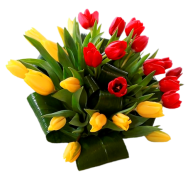 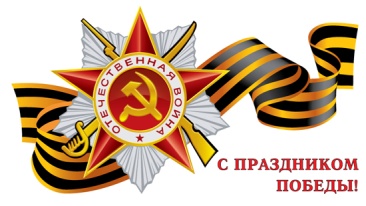 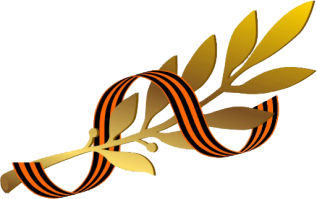 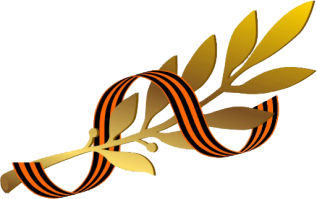 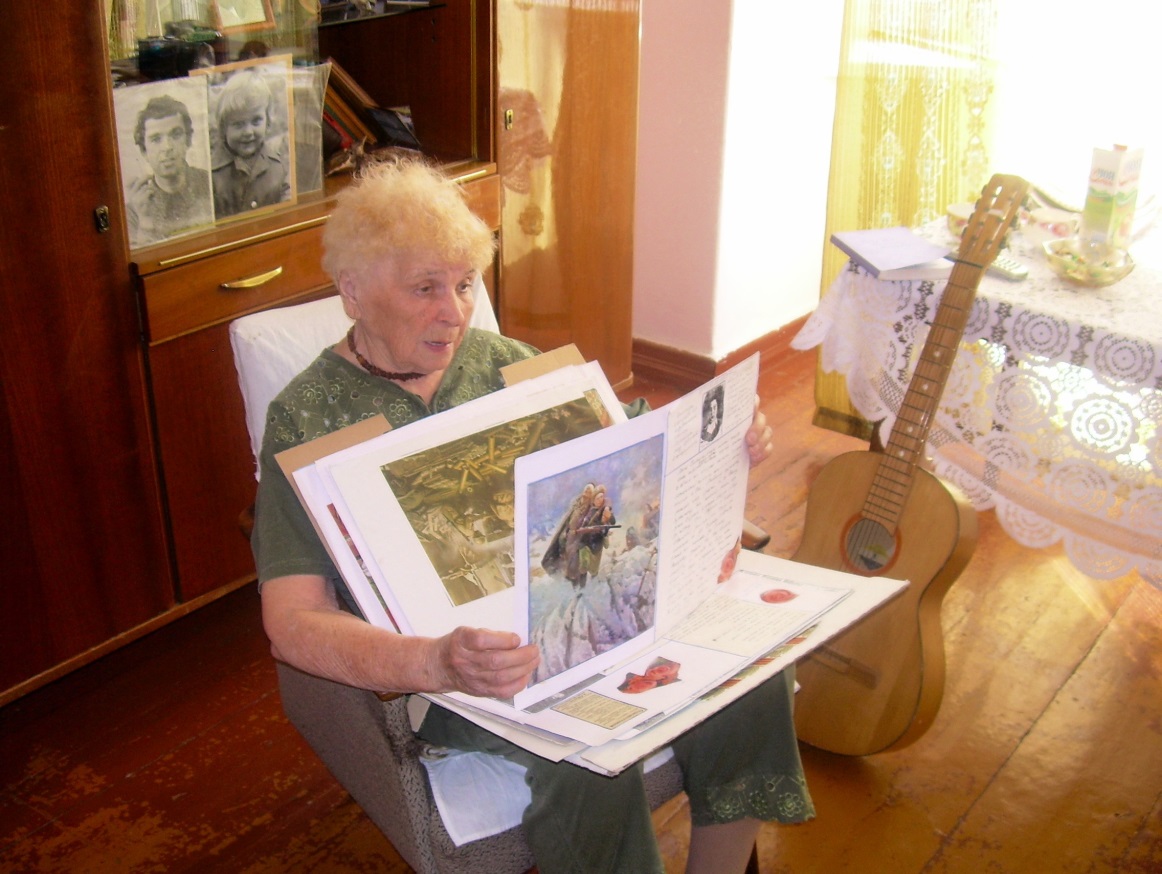 .
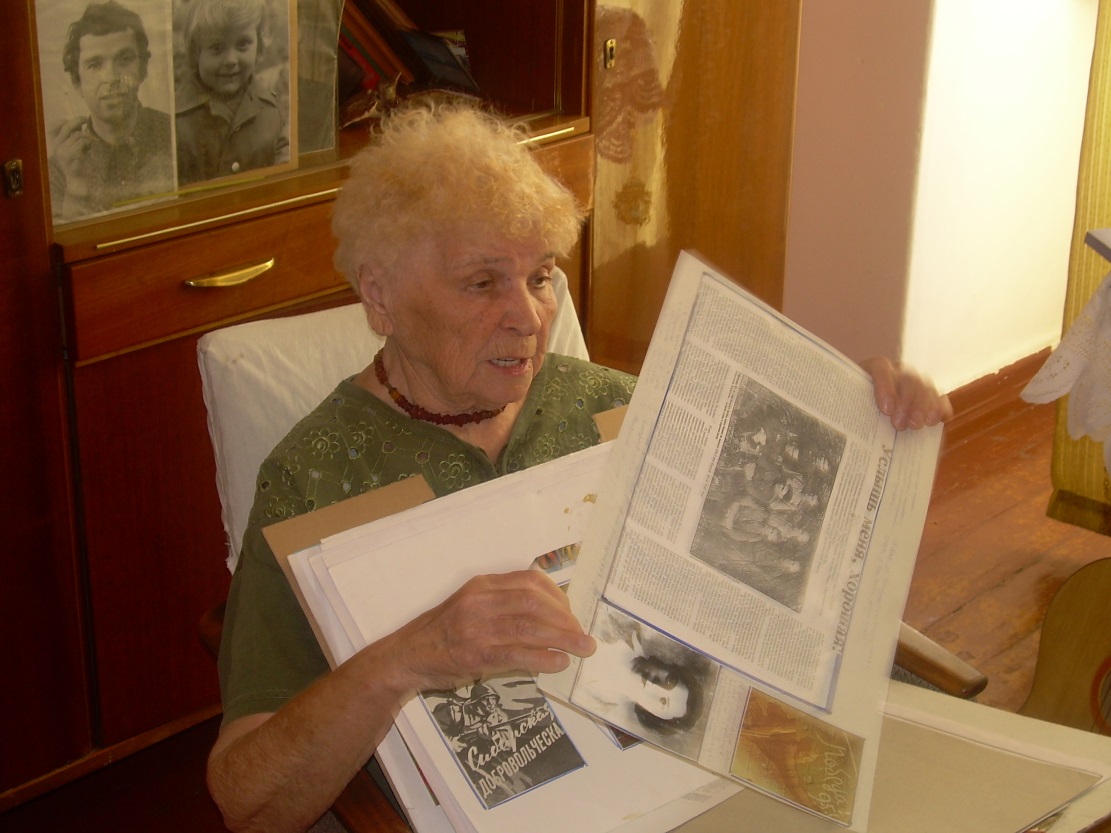 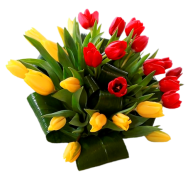 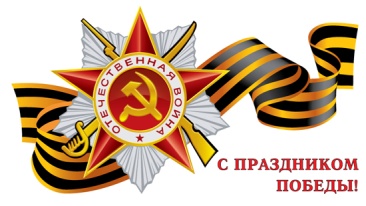 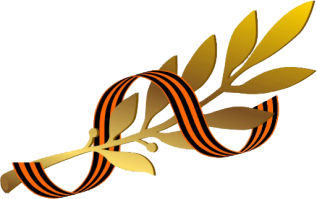 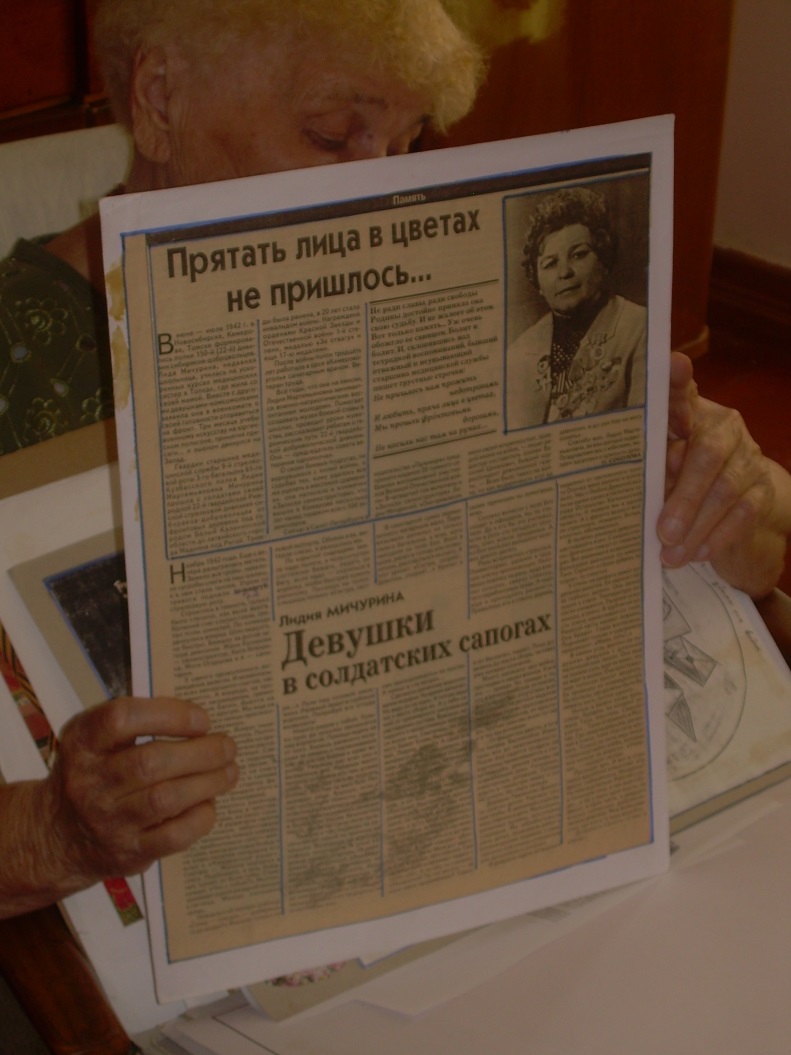 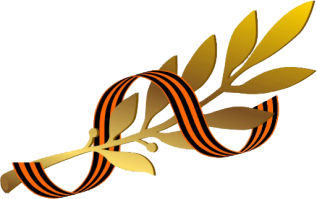 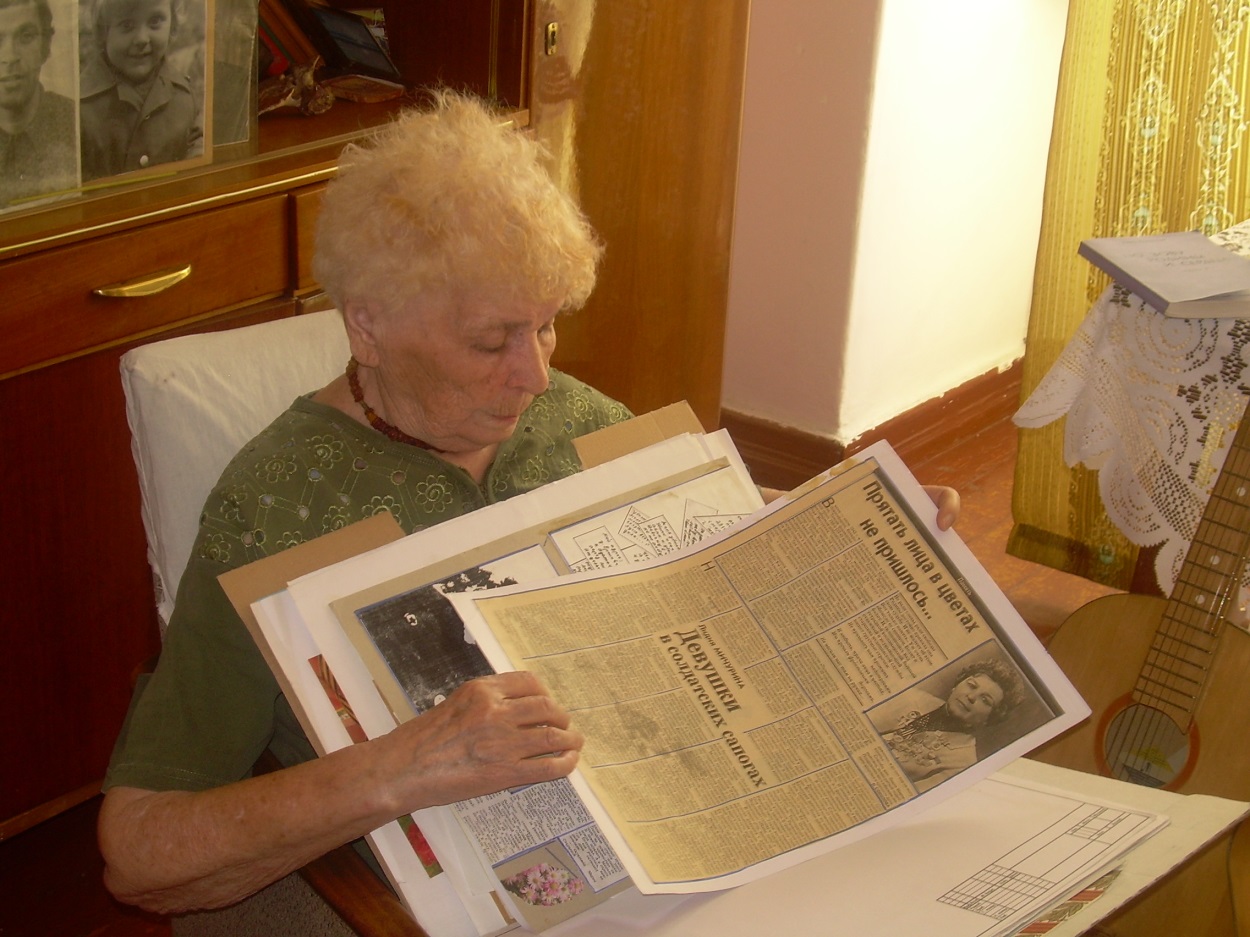 .
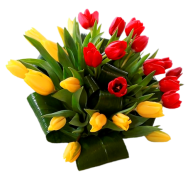 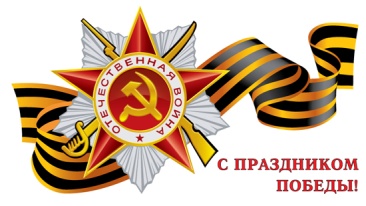 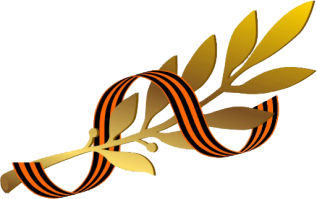 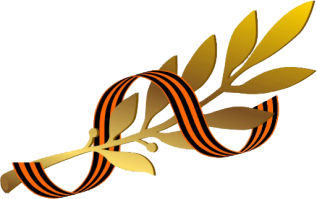 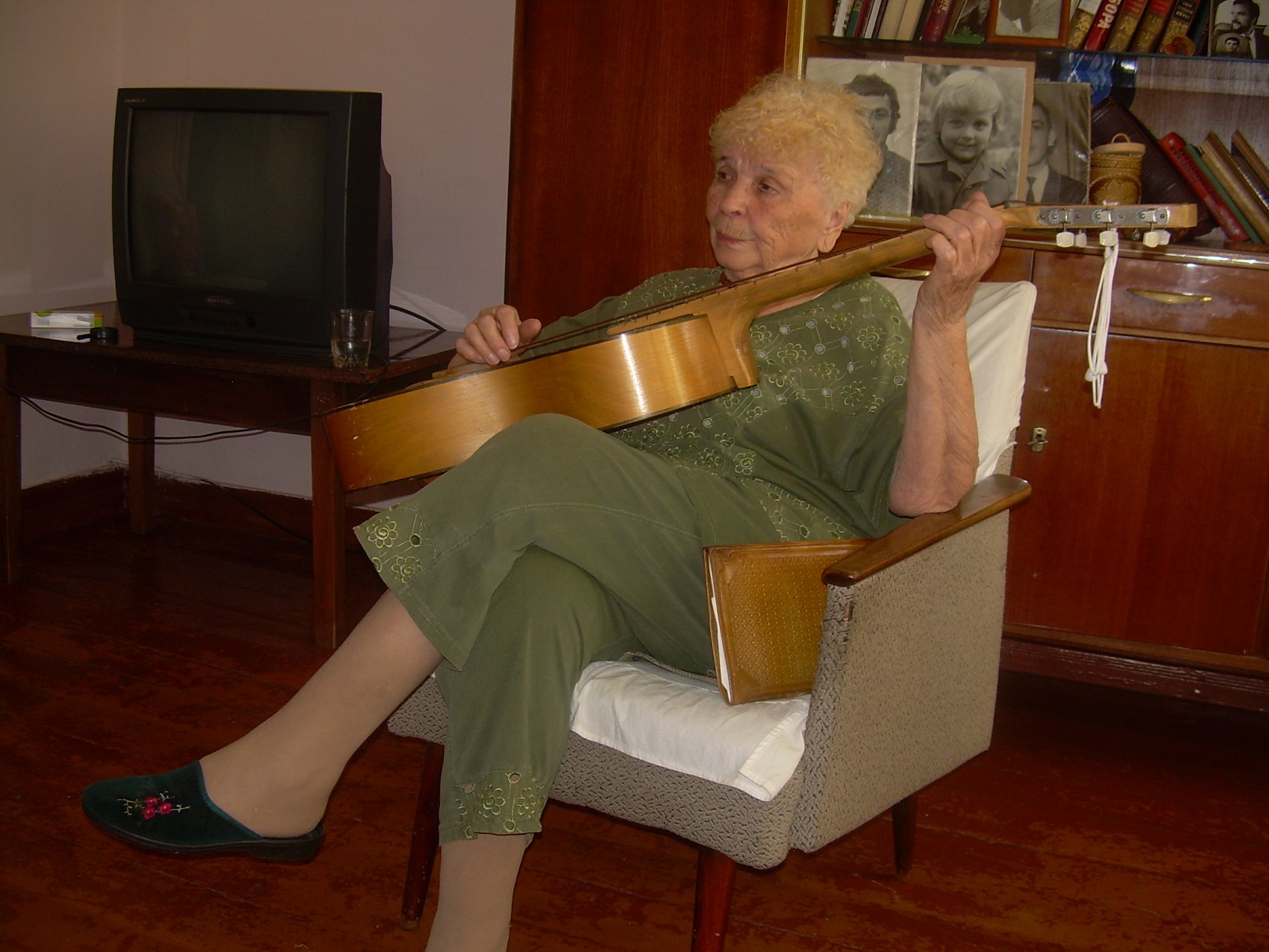 .
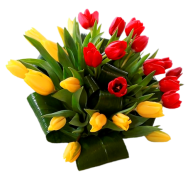 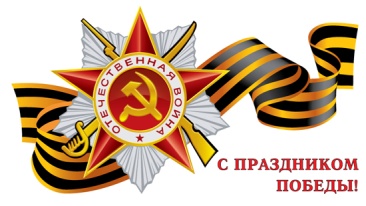 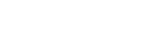 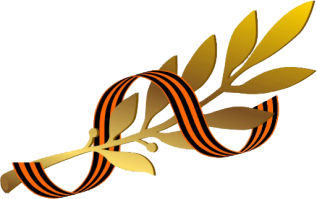 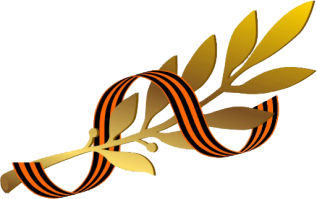 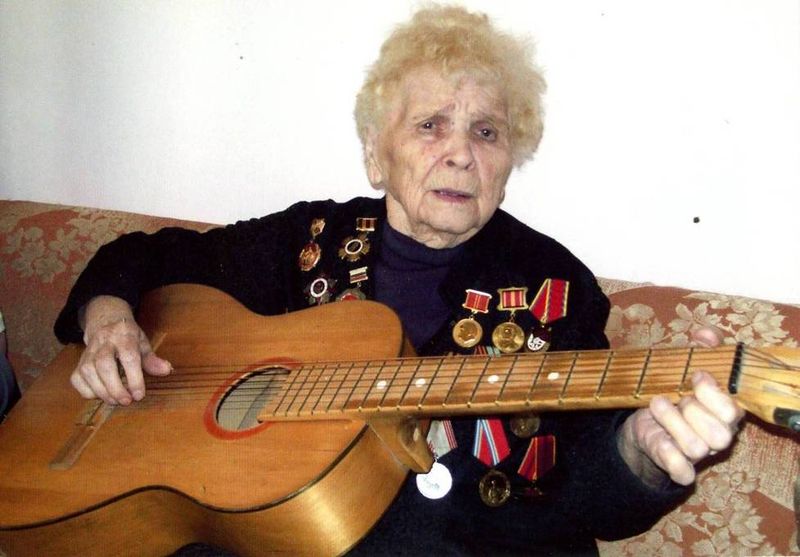 .
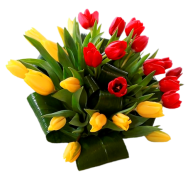 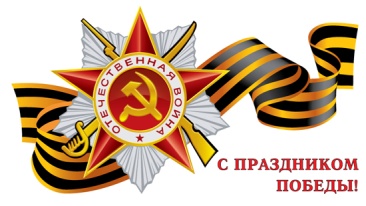 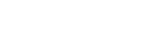 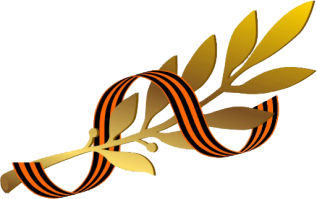 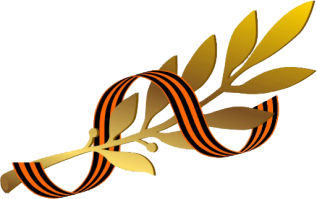 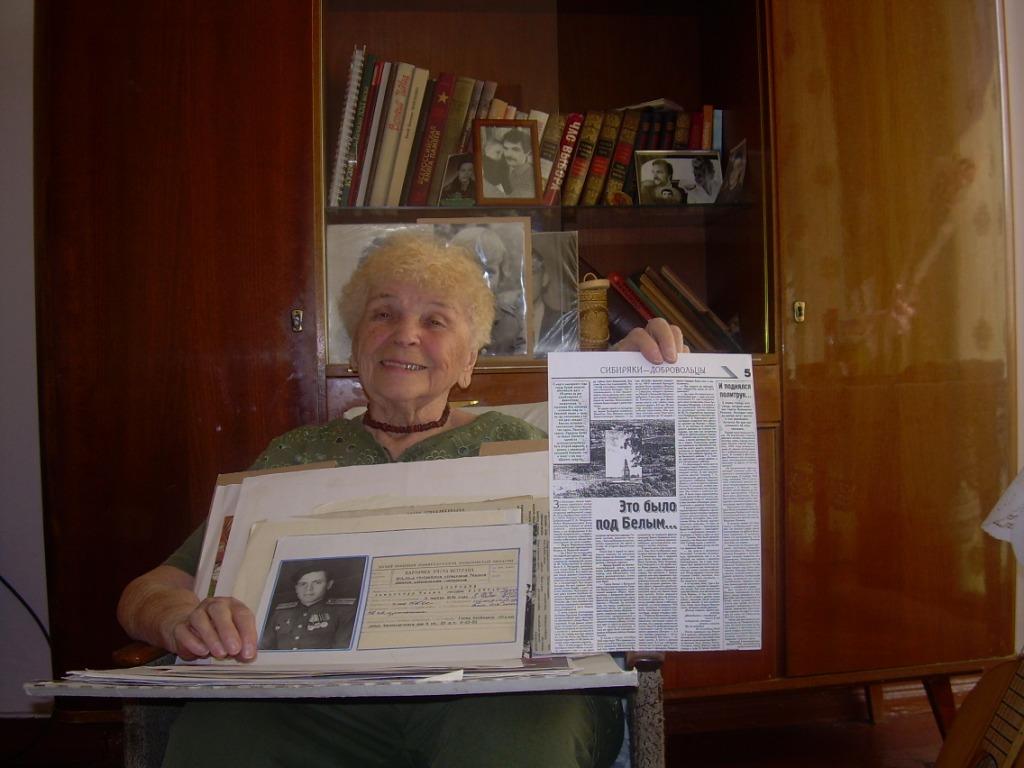 .
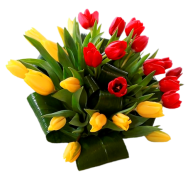 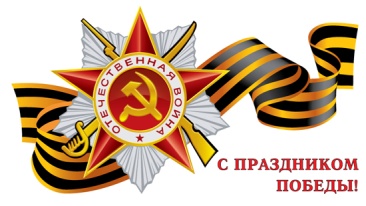 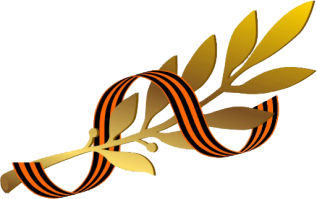 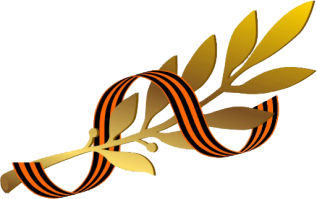 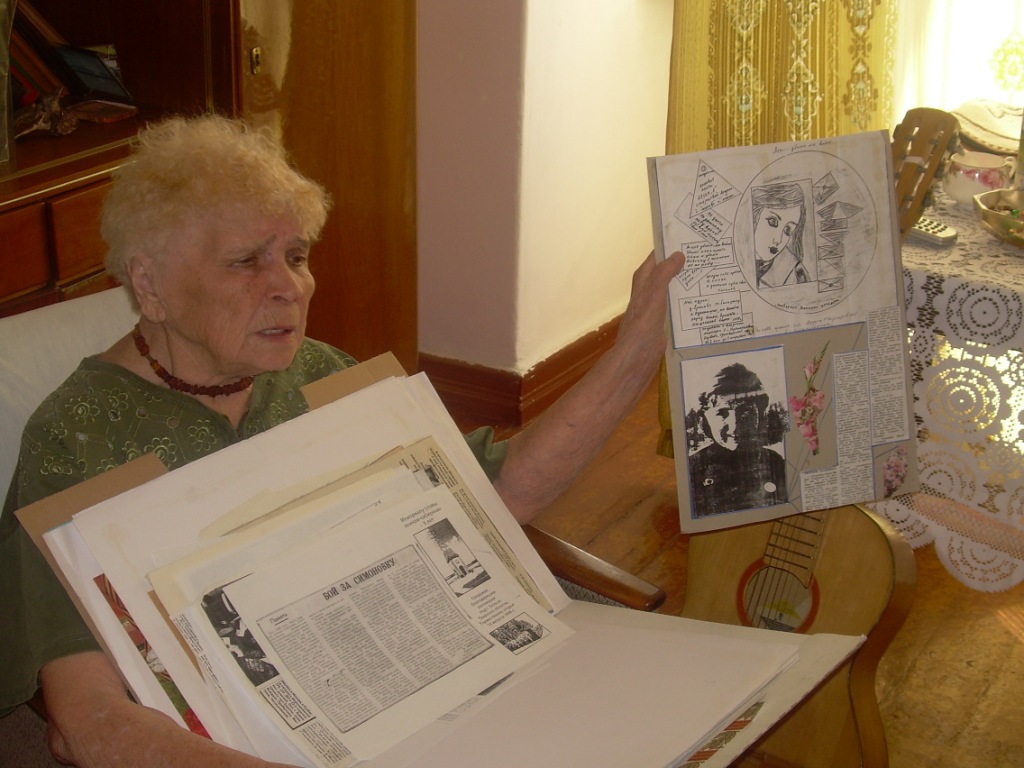 .
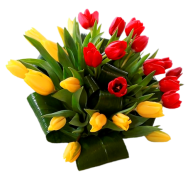 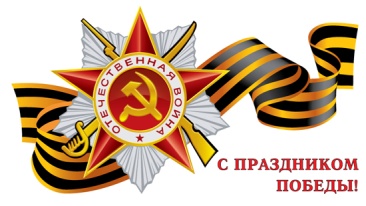 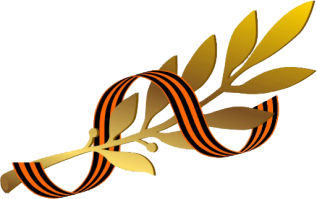 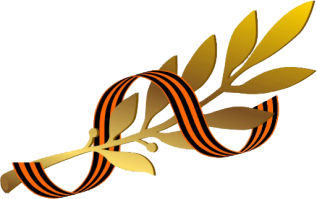 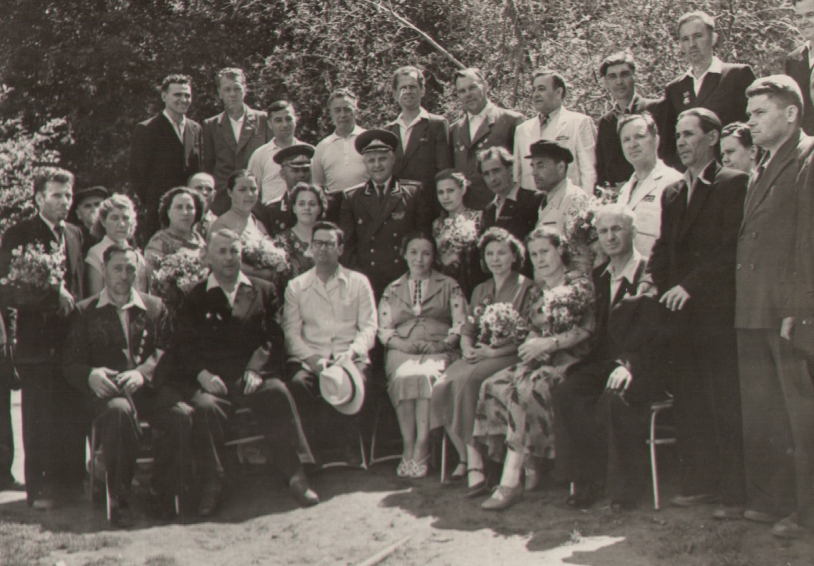 .
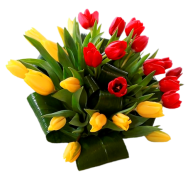 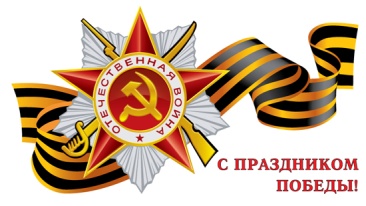 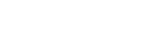 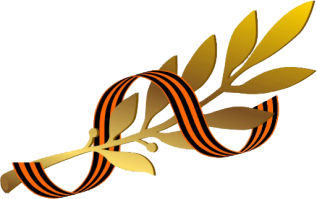 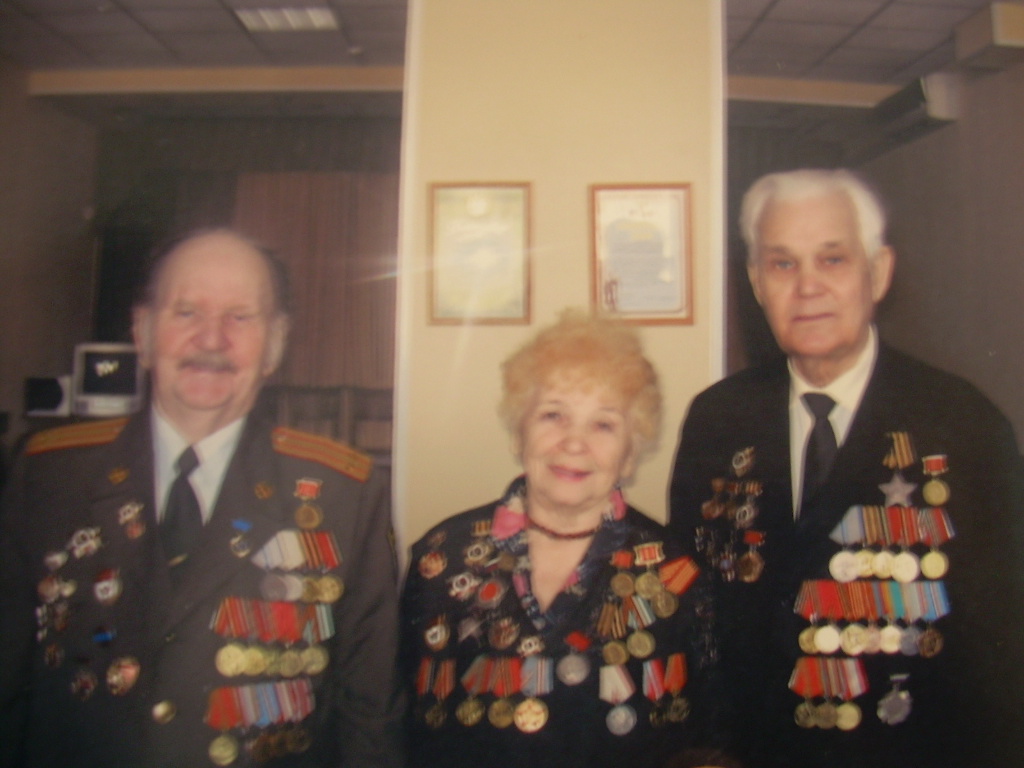 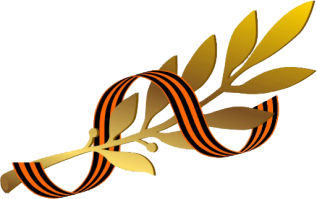 .
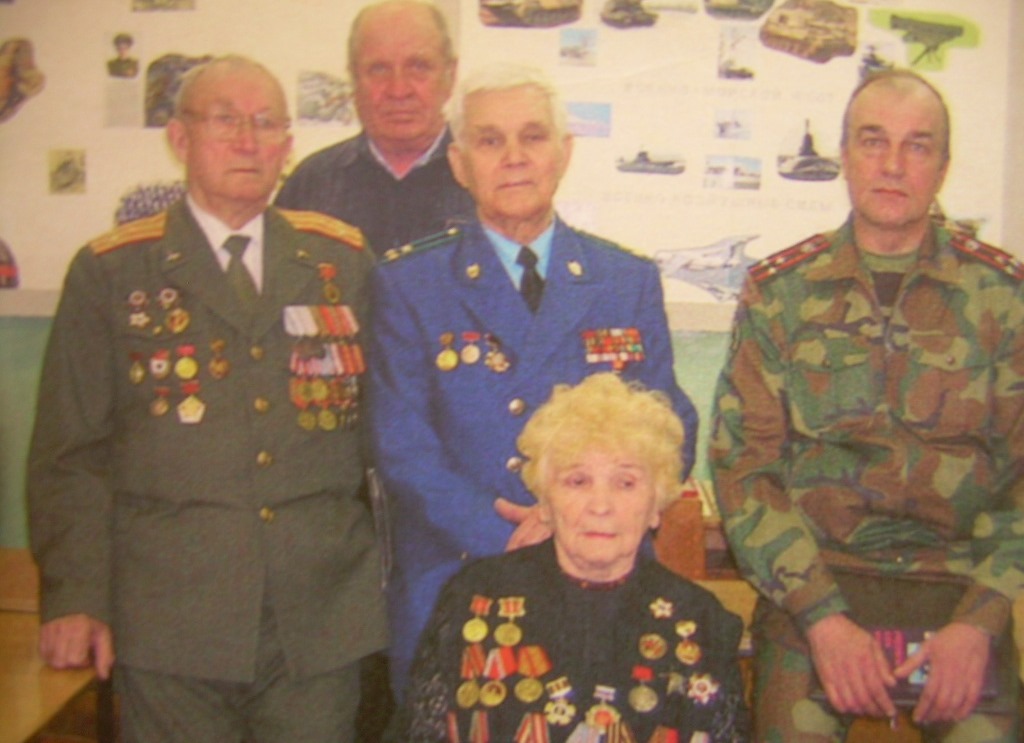 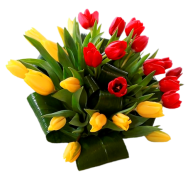 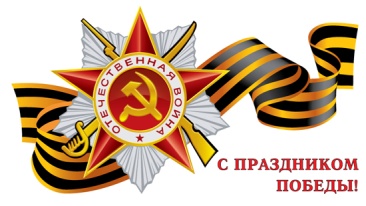 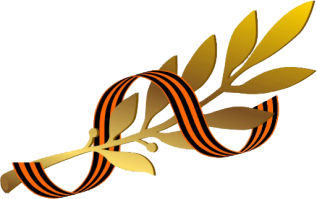 http://федяев-павел.рф/news/1162
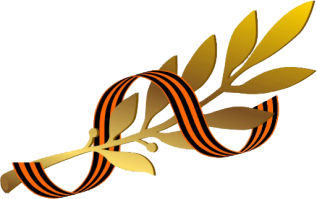 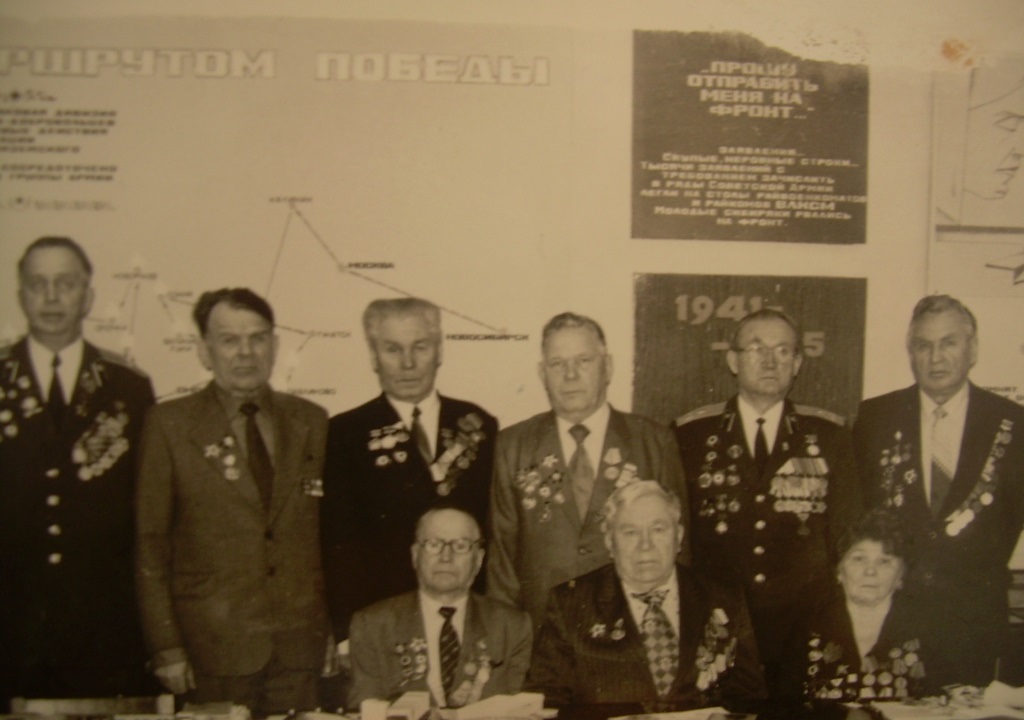 .
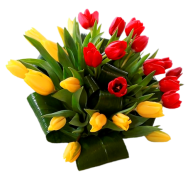 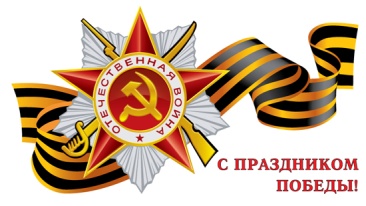 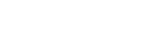 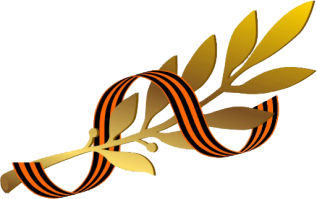 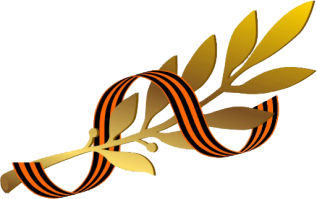 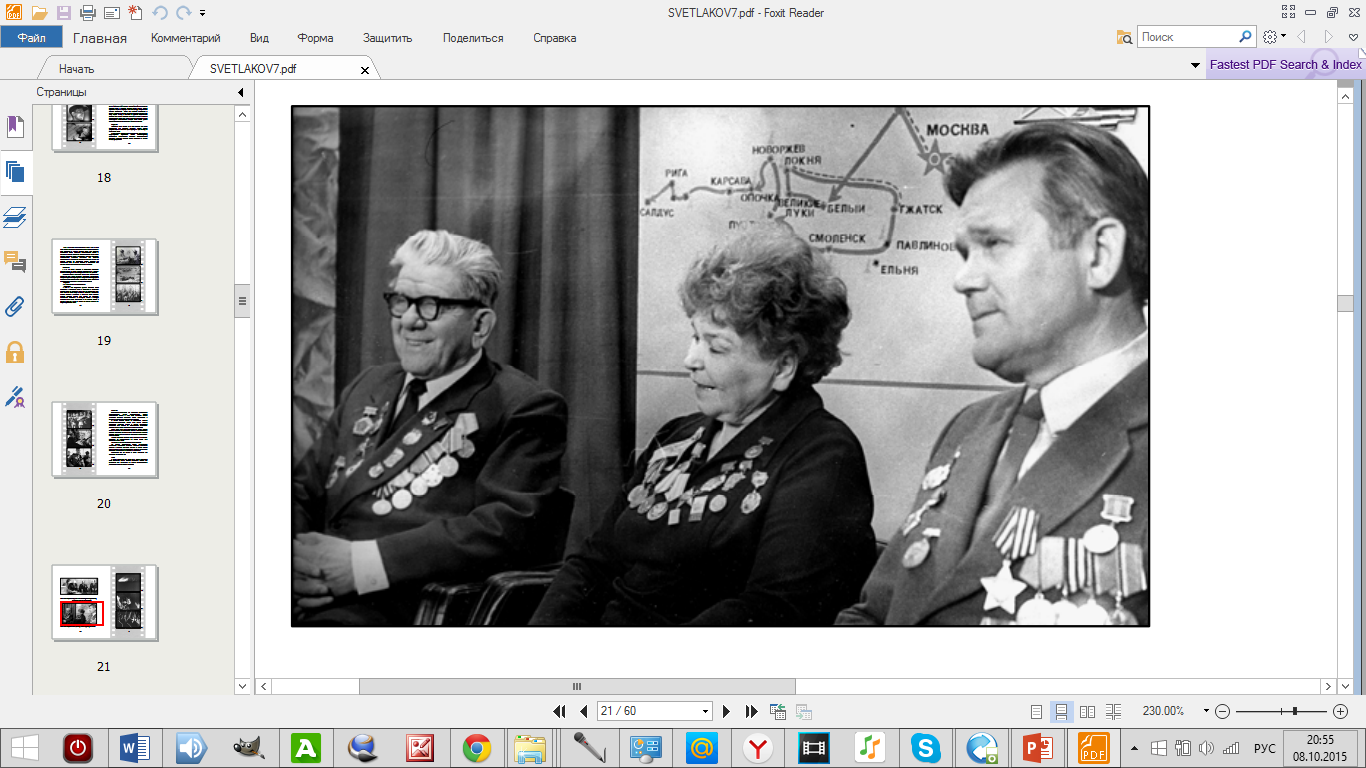 .
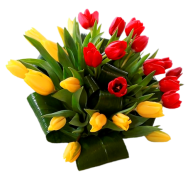 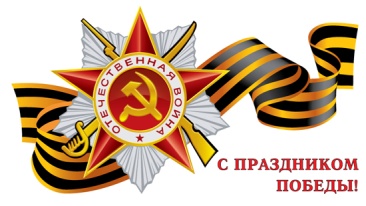 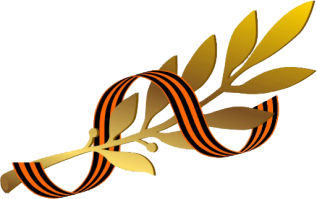 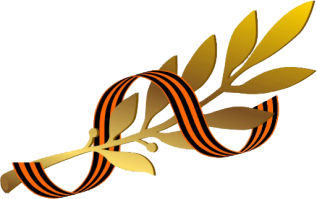 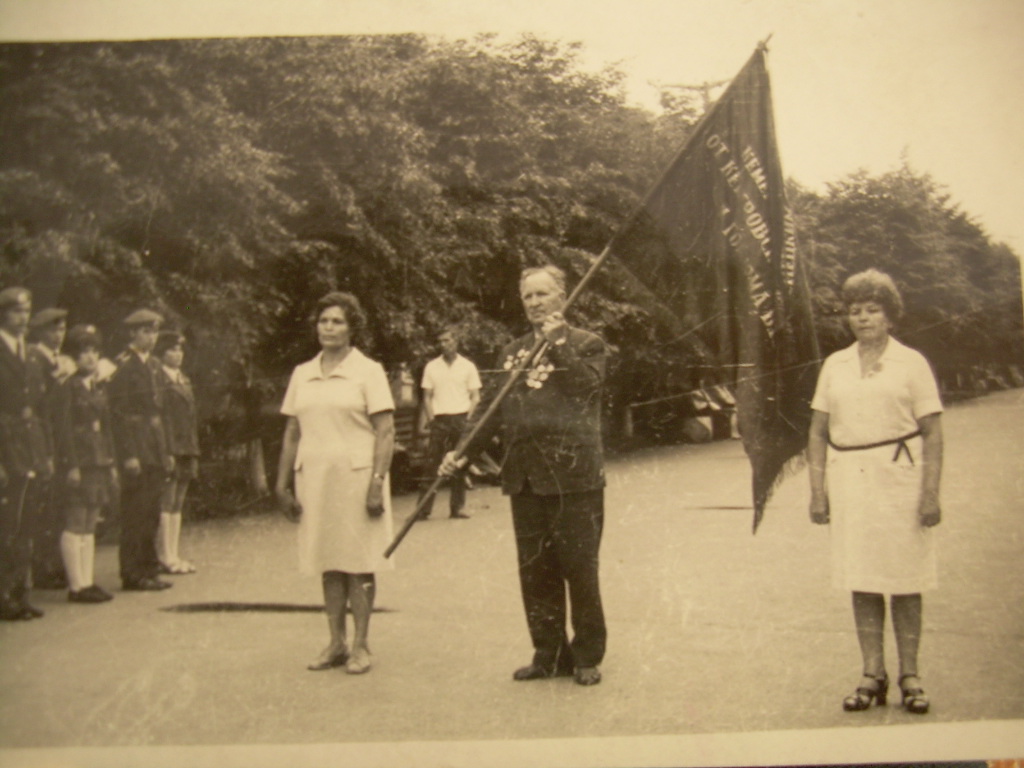 .
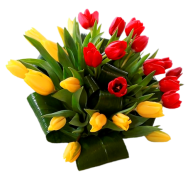 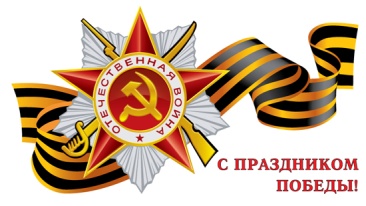 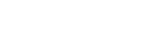 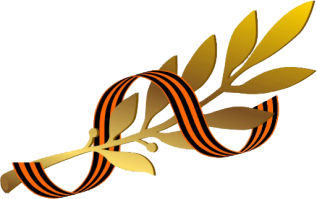 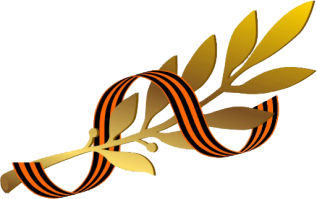 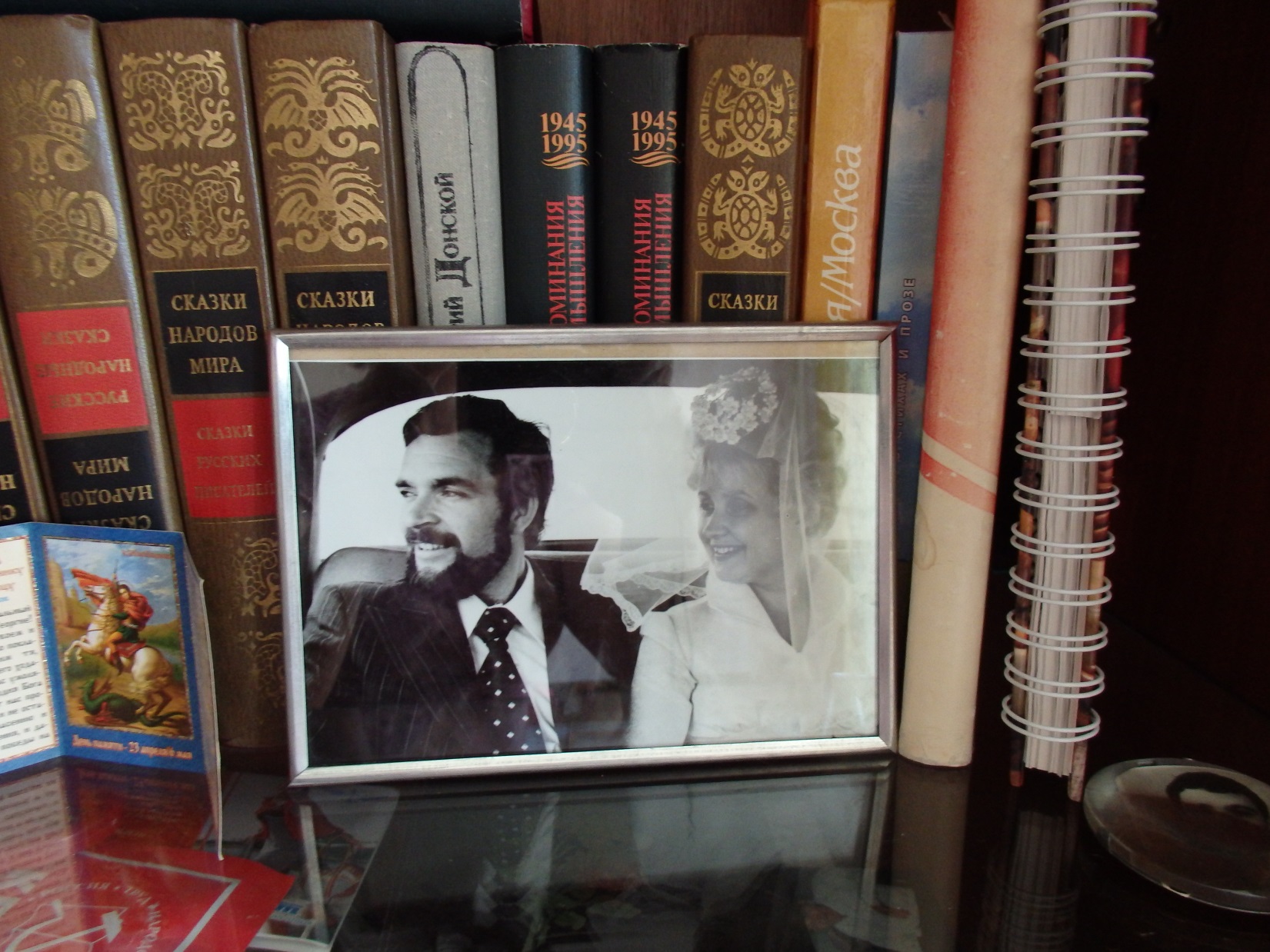 .
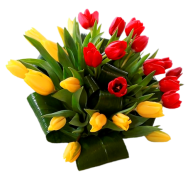 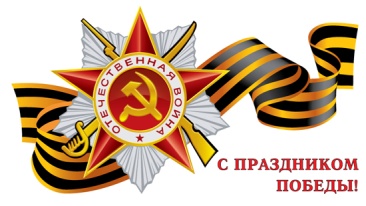 В стареньком серванте среди книг приютилось фото  сына и снохи…
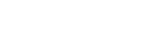 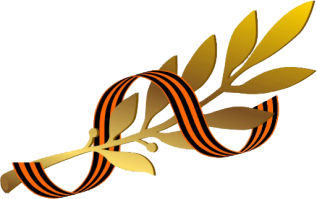 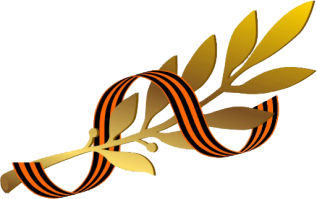 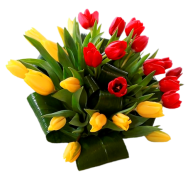 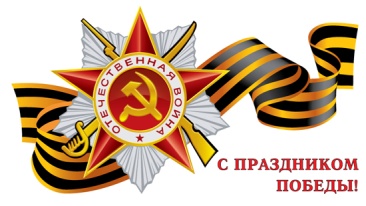 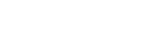 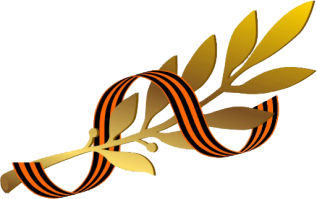 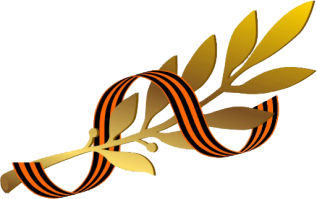 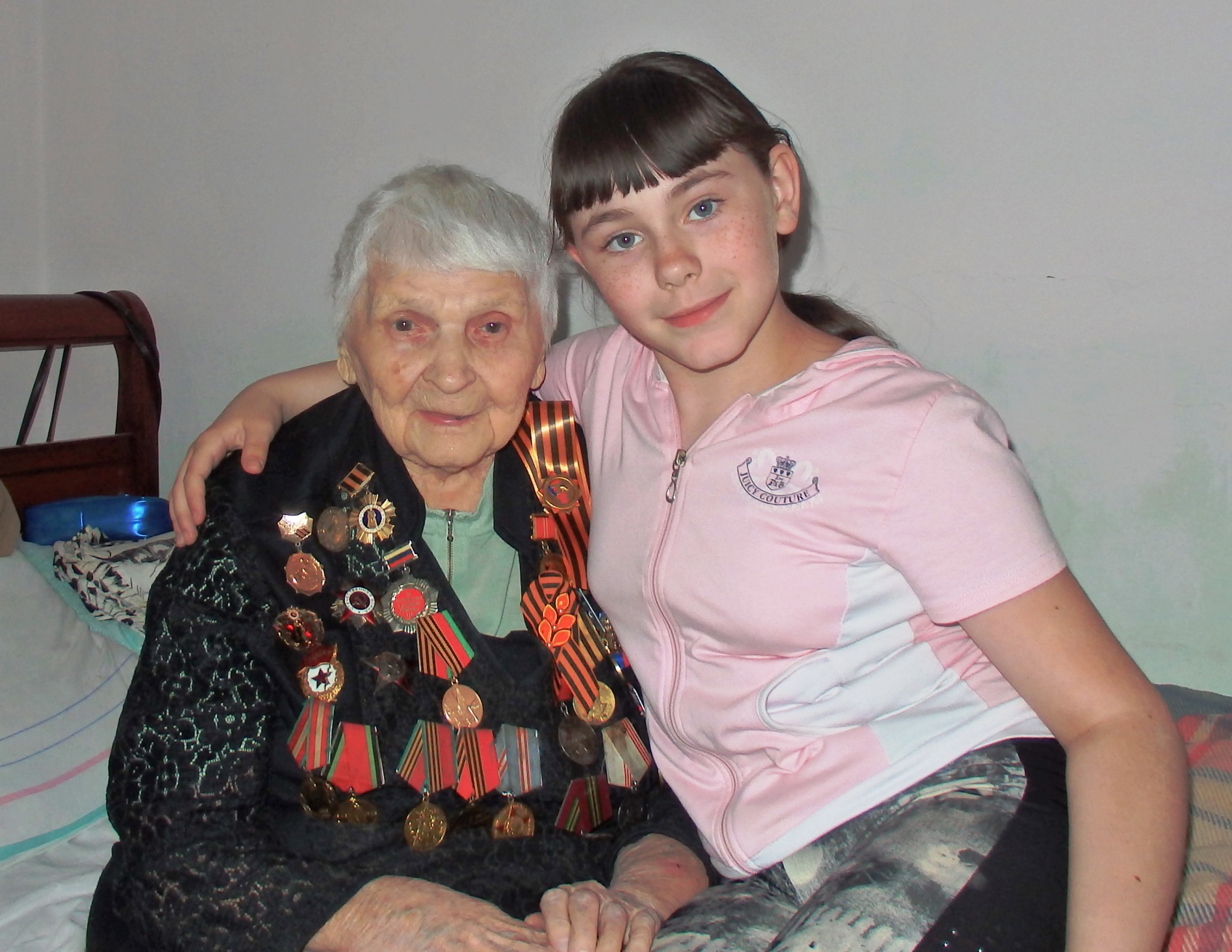 .
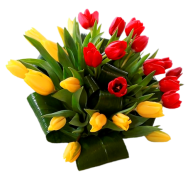 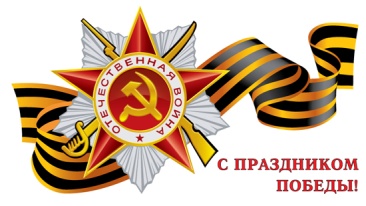 Фото на память с Лидией Мартемьяновной
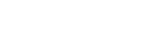 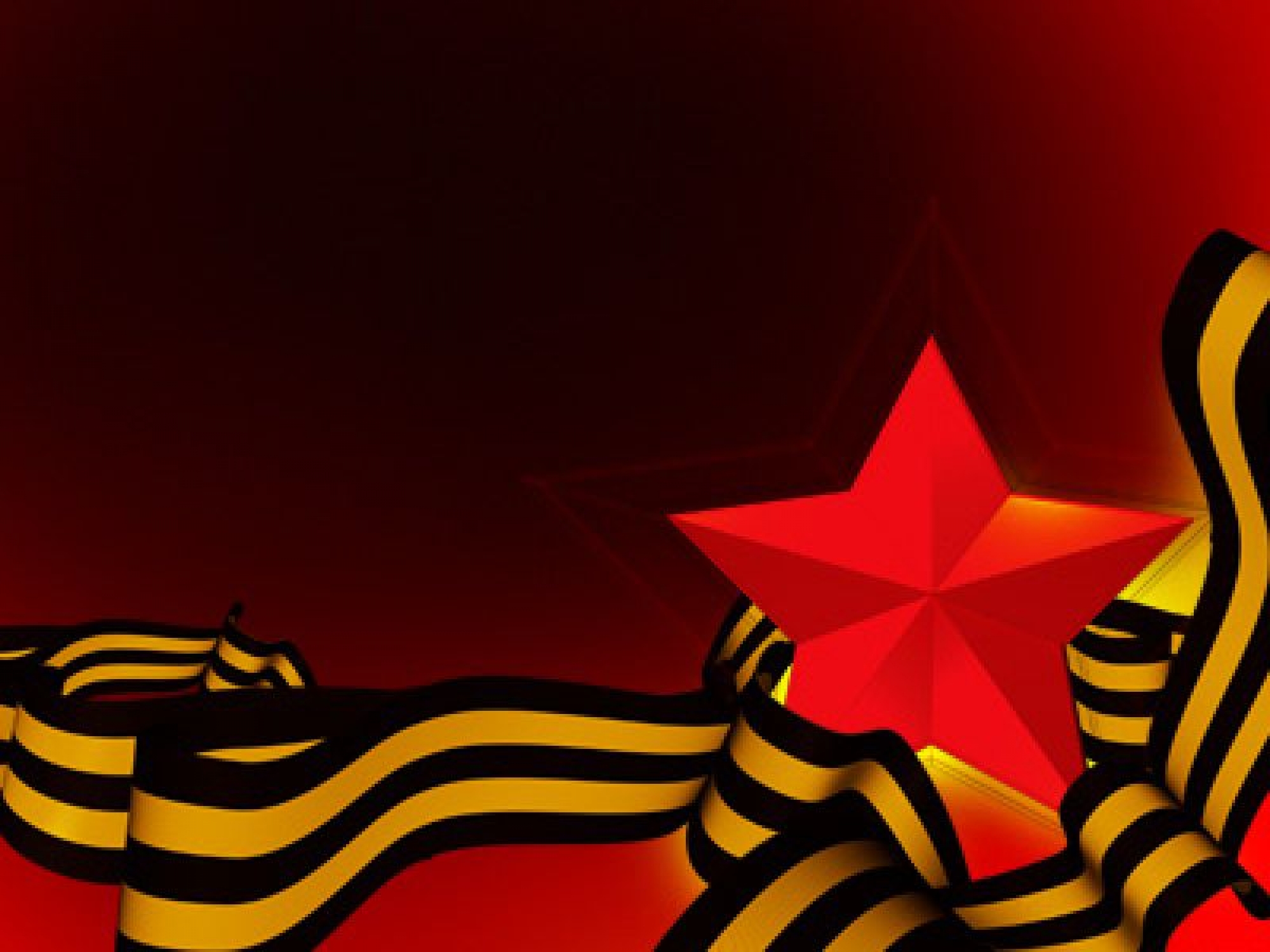 Использованы материалы и фотографии
из личного архива Мичуриной Л. М.,
материалы газеты «Кемерово», материалы сайта
http://федяев-павел.рф/news/1162
.
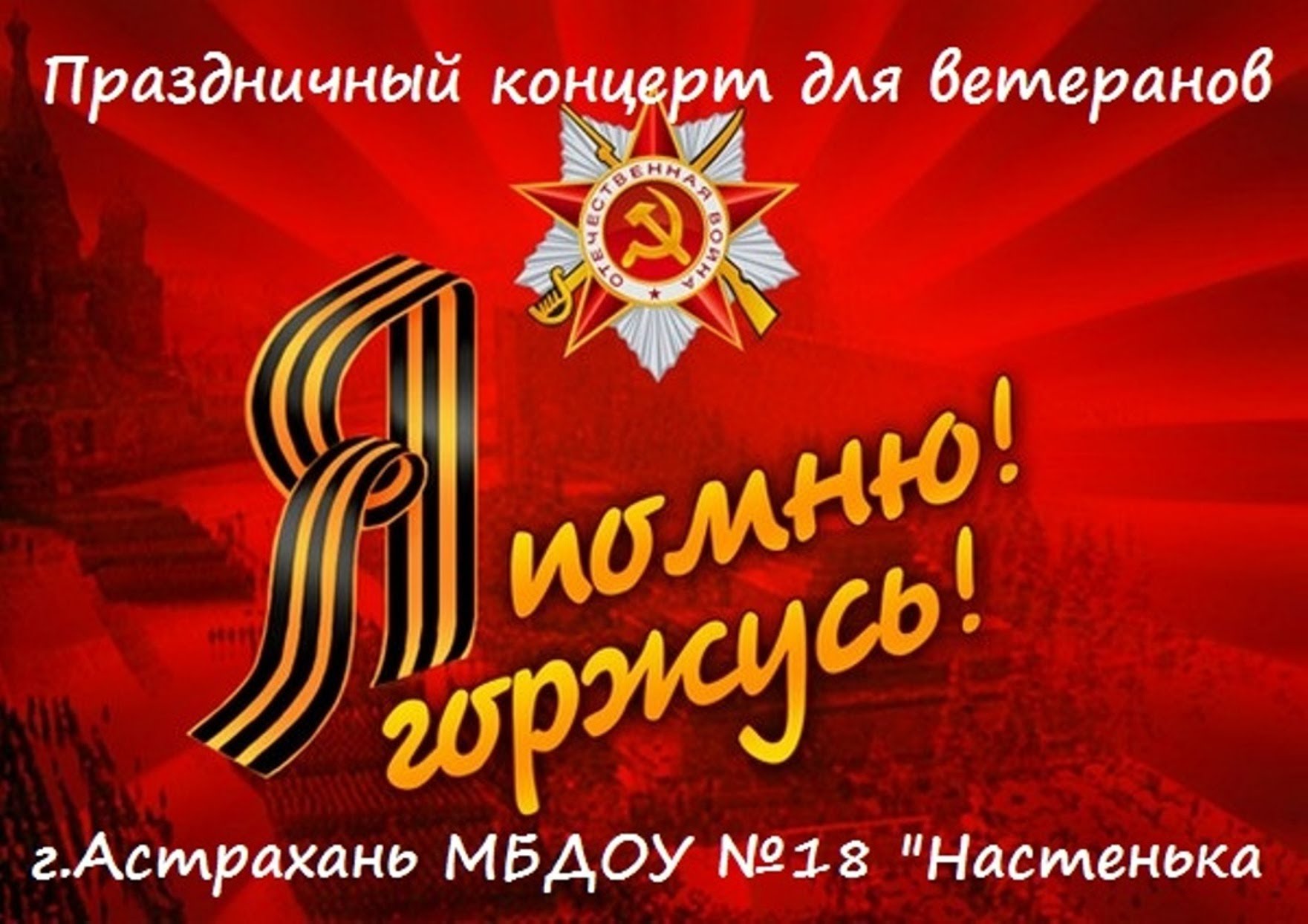 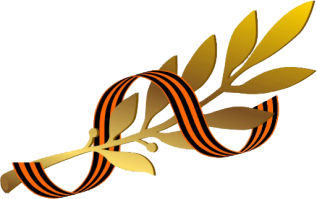 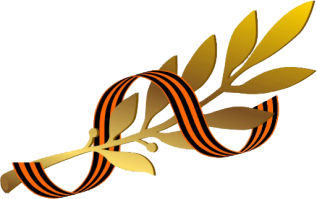 .
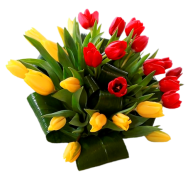 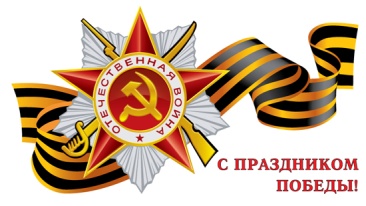